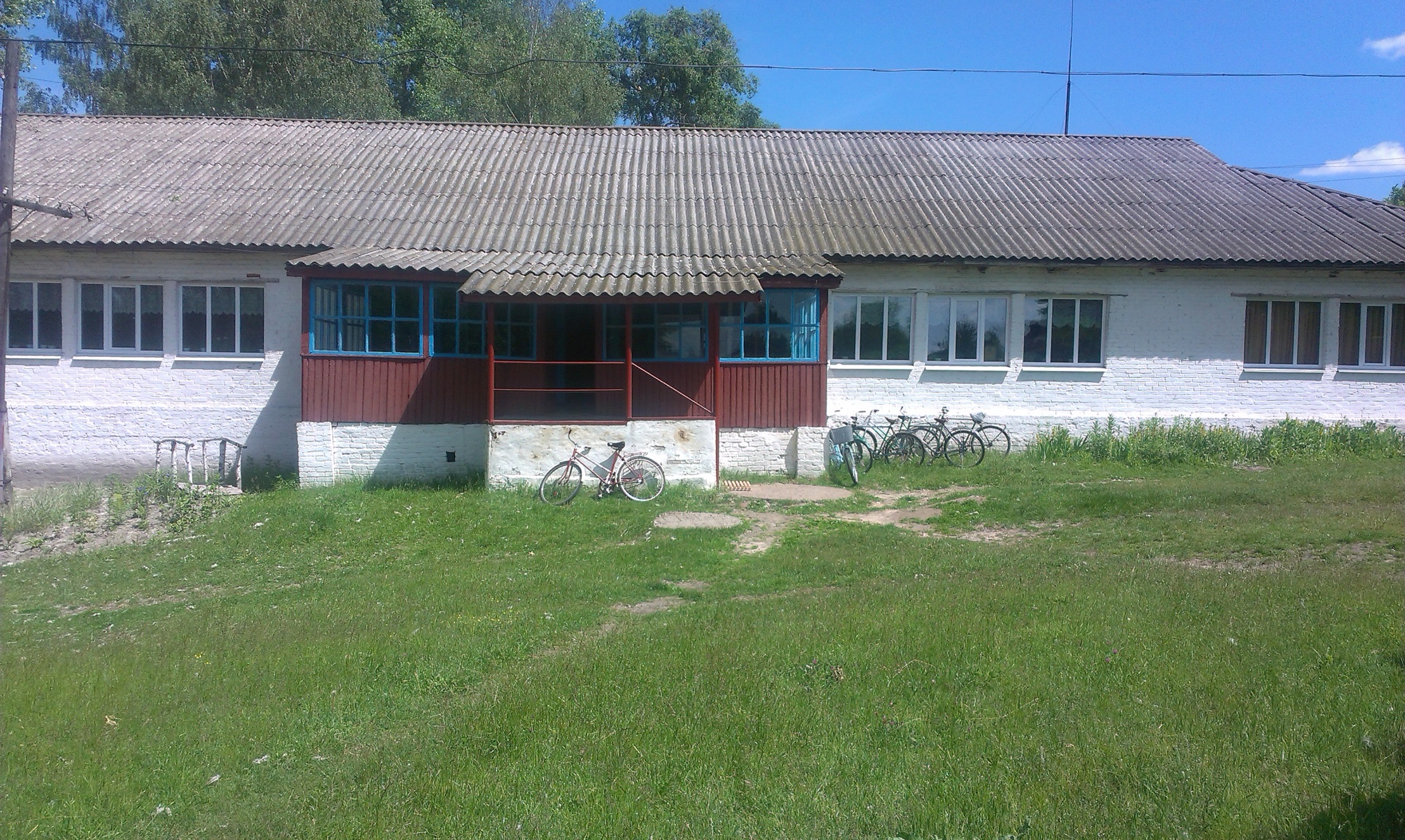 Кархівська ЗОШ І-ІІ ступенів
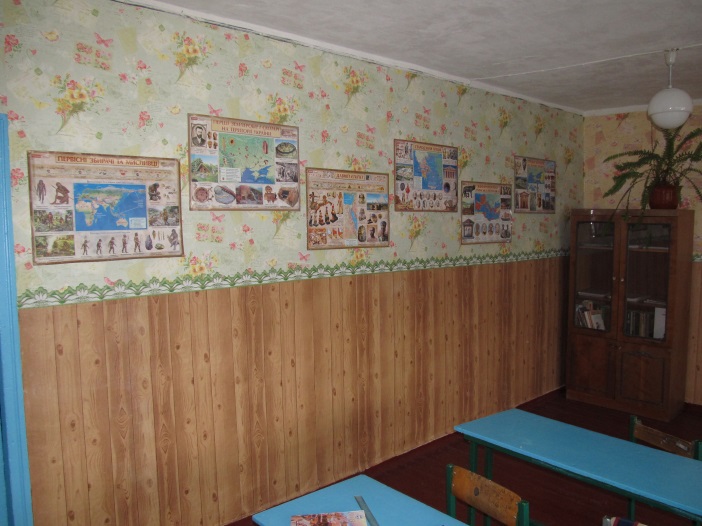 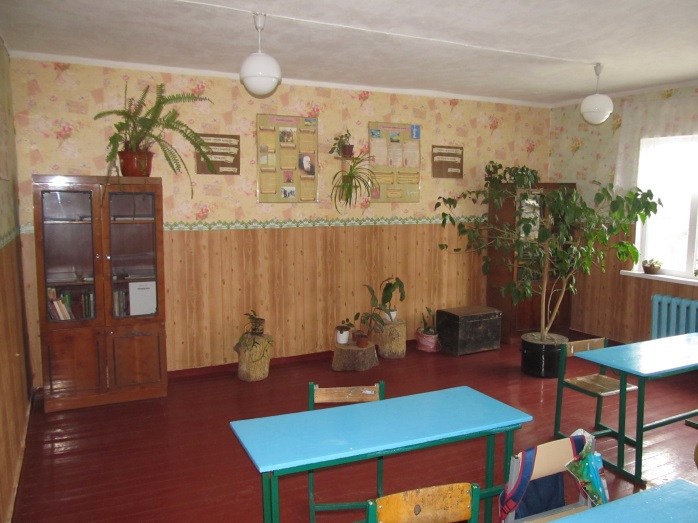 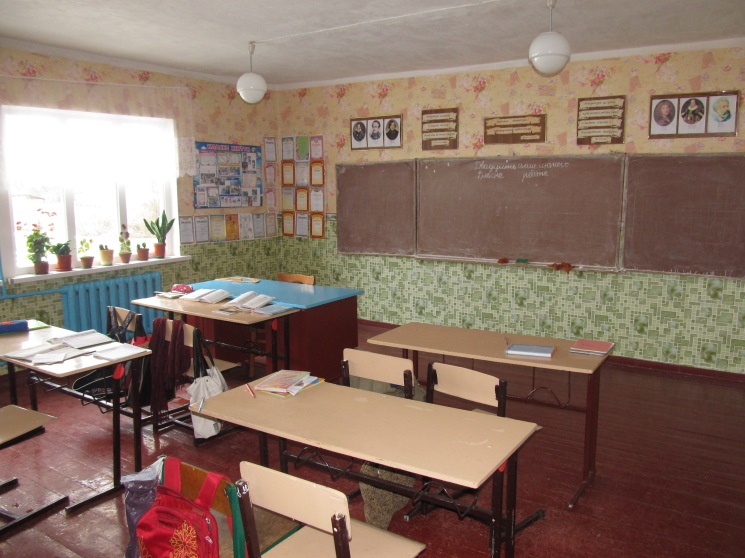 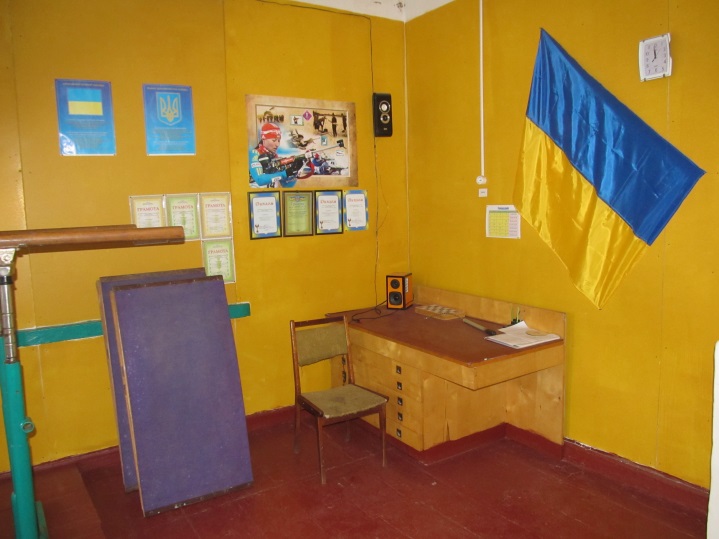 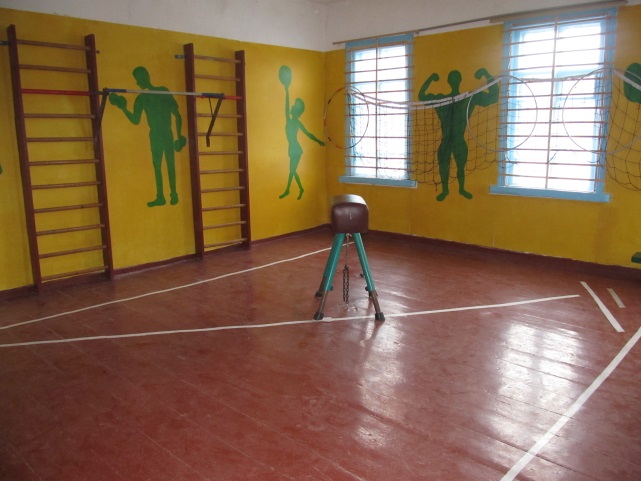 Наша школа
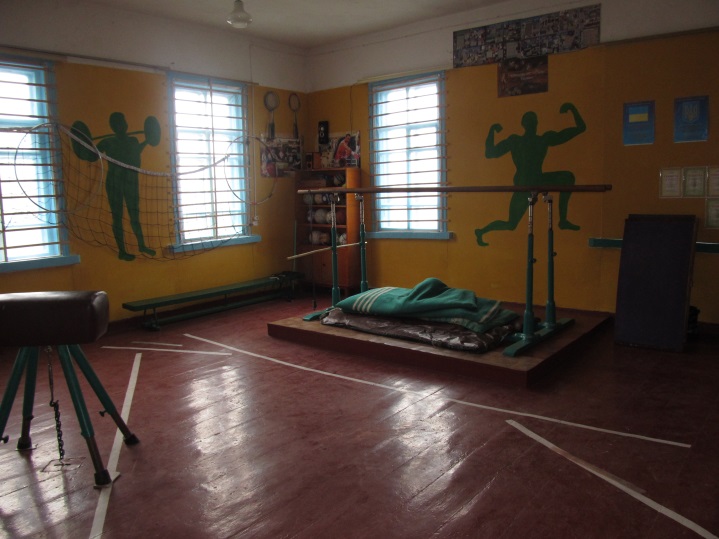 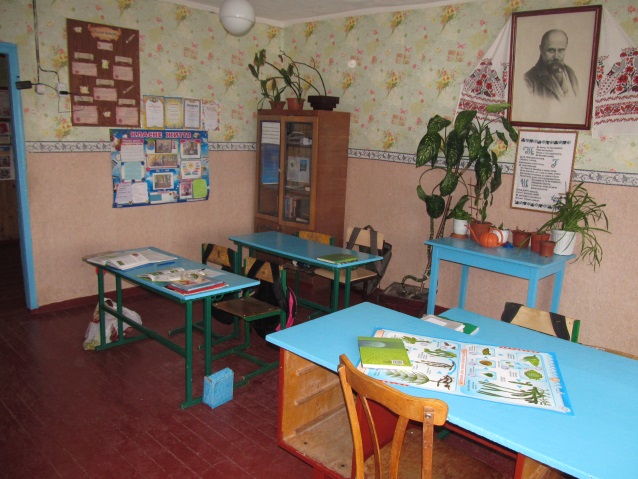 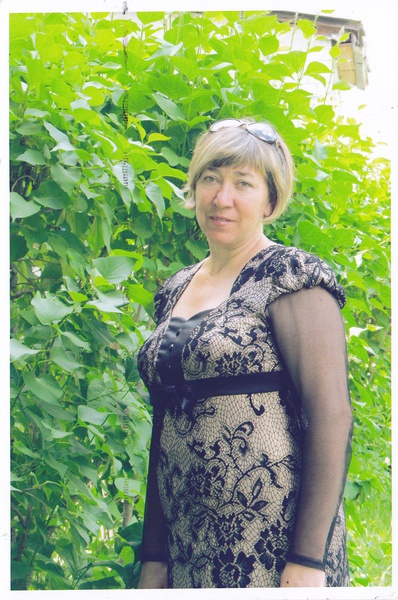 Лещенко Людмила Миколаївна
Директор школи
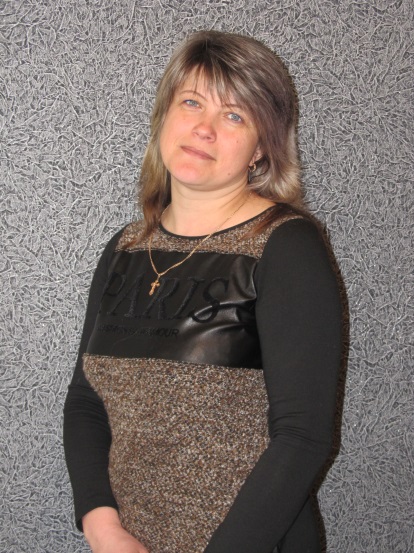 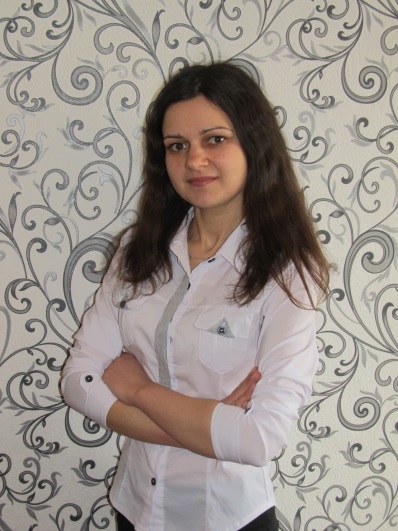 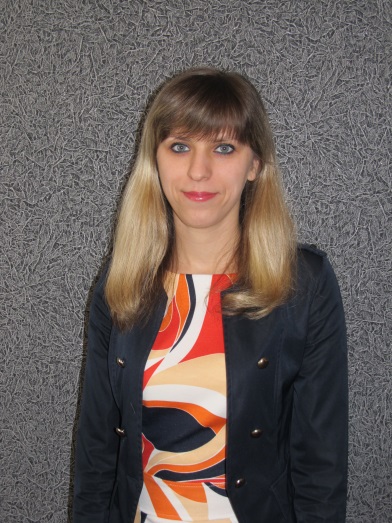 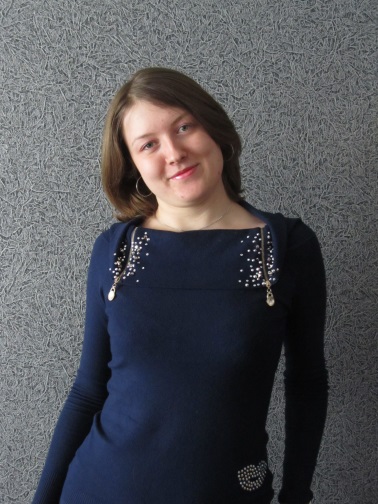 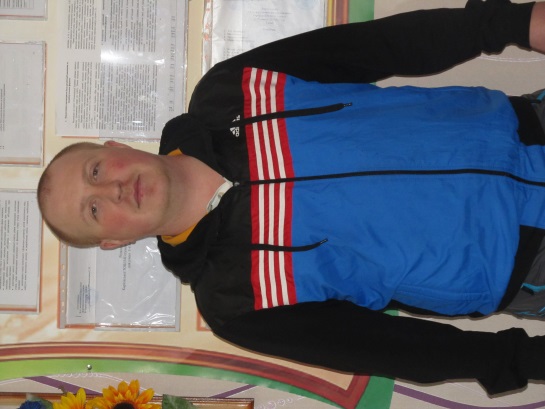 Савчук Анна Олександрівна – вчитель англійської мови та інформатики
Кобзар Євген Вікторович – вчитель фізичної культури
Кобзар Марина Вікторівна – вчитель української мови та літератури
Соловей Світлана Василівна – вчитель історії і правознавства
Найдьон Світлана Миколаївна – вчитель математики та фізики
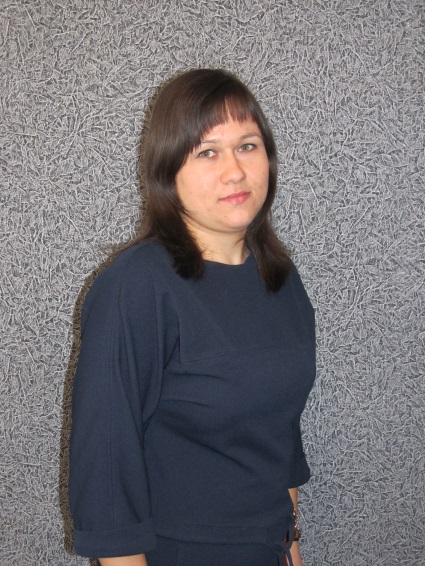 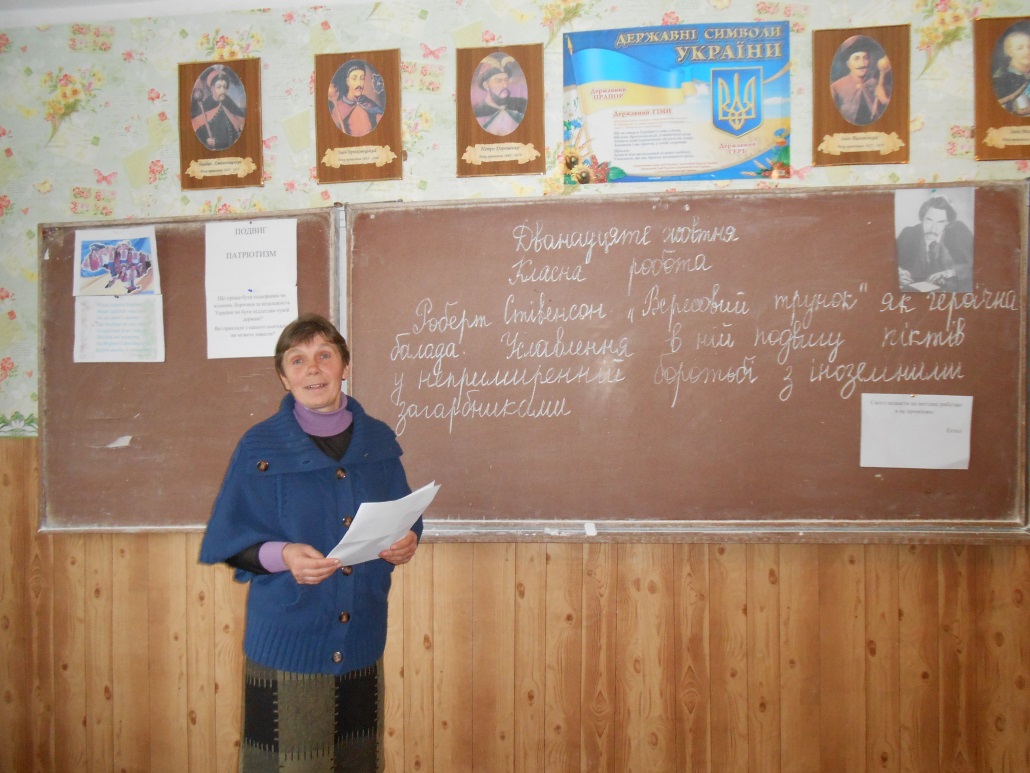 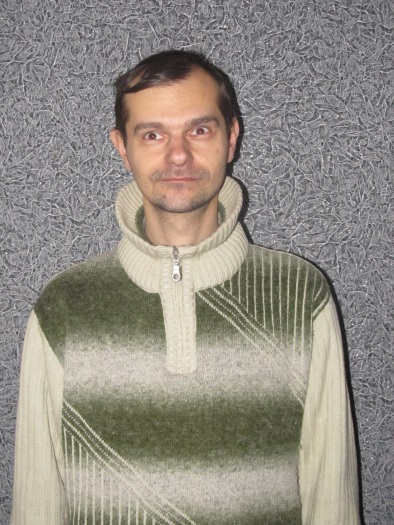 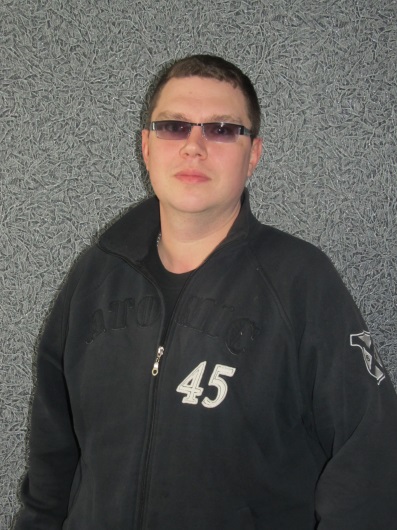 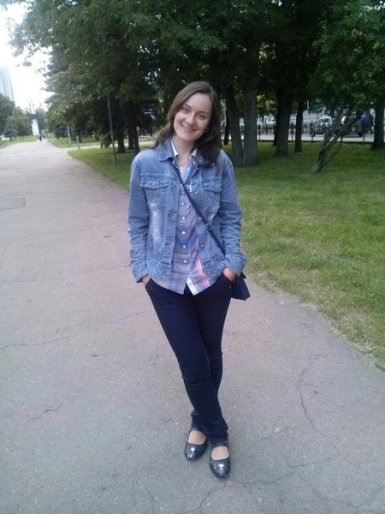 Василець Ольга Юріївна – вчитель початкової школи
Руденок Інна Олександрівна – вчитель початкових класів
Шолох Тетяна Миколаївна – вчитель російської мови та зарубіжної літератури
Муха Дмитро Сергійович – вчитель хімії та біології
Іллюшко Дмитро Володимирович – вчитель трудового навчання
Школа працює над проблемою:
«Розвиток творчої індивідуальності, самоосвіти вчителів та учнів, формування навичок спілкування у сфері мовних та культурних відносин»
«Використання дидактичних ігор як засобу стимулювання мотивації та інтересу учнів на уроках української мови і літератури»
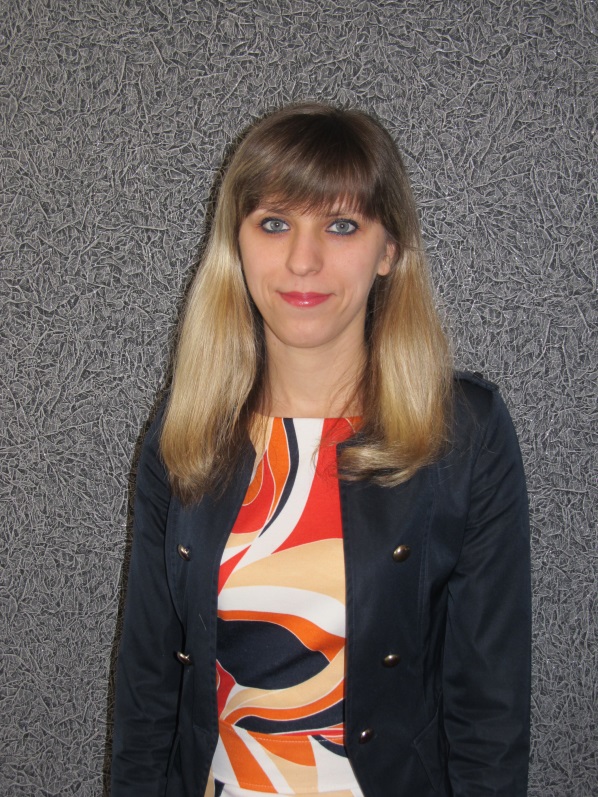 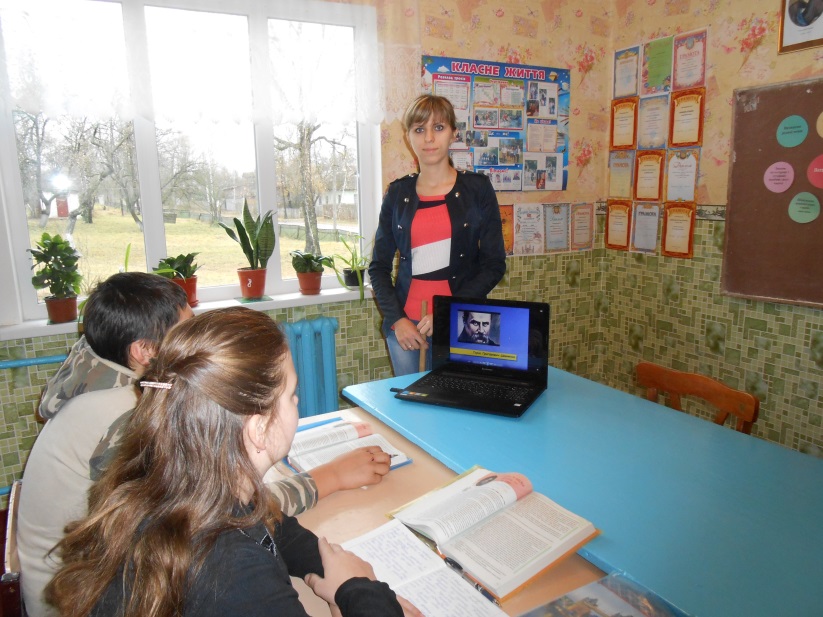 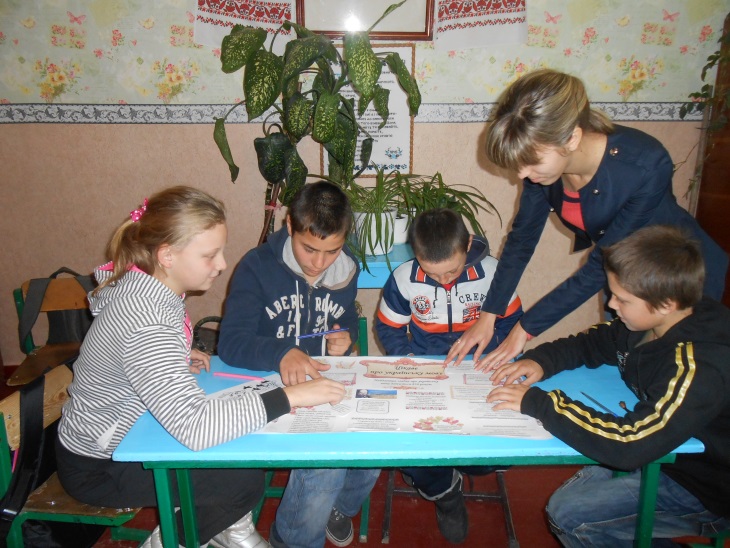 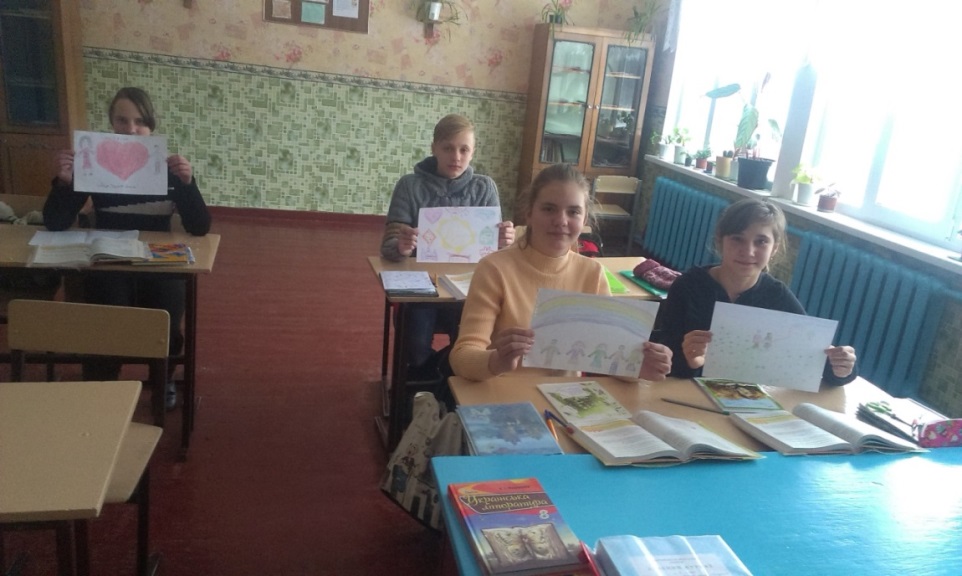 «Використання ІКТ на уроках фізики і математики»
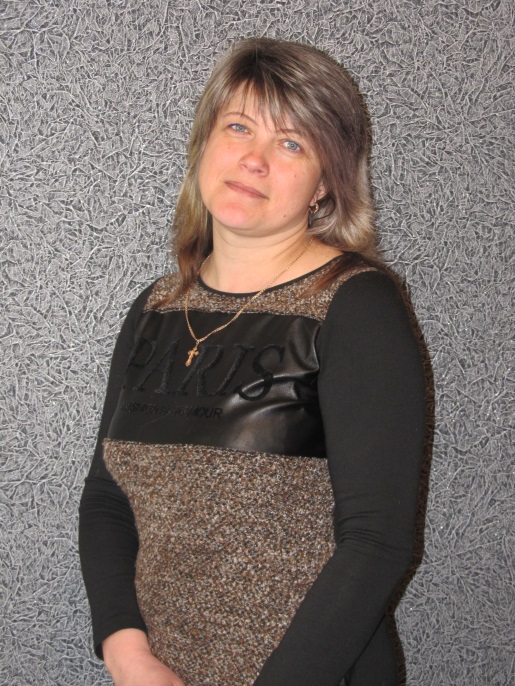 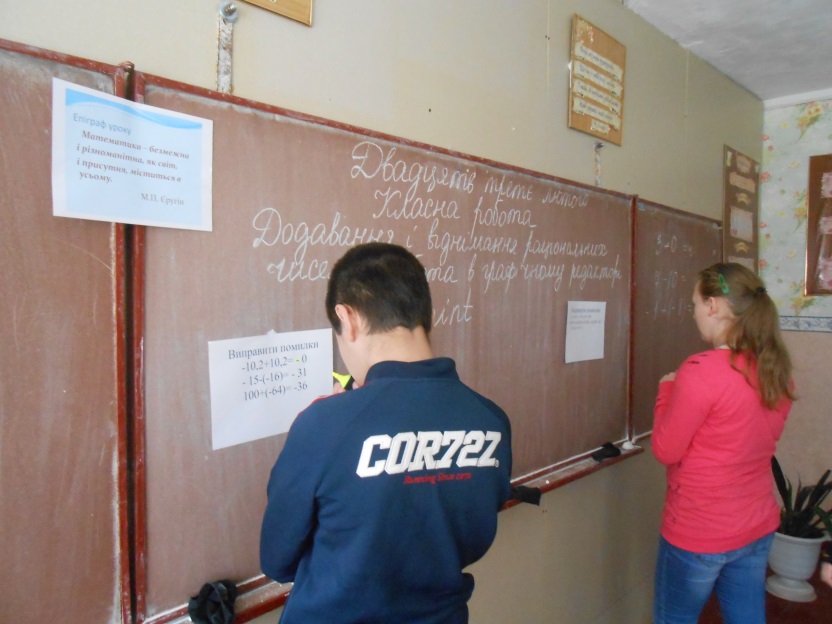 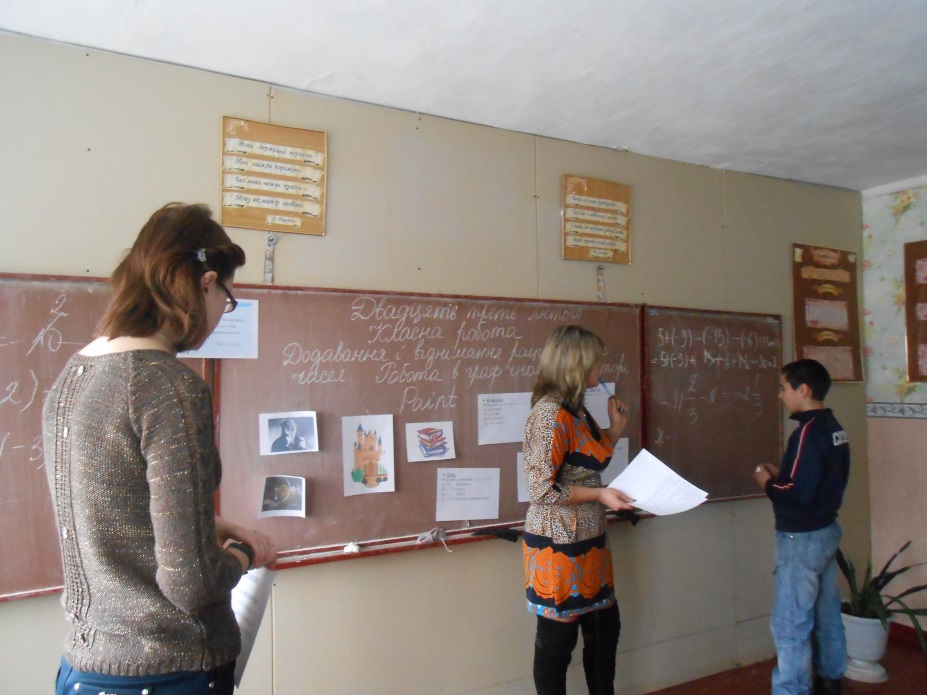 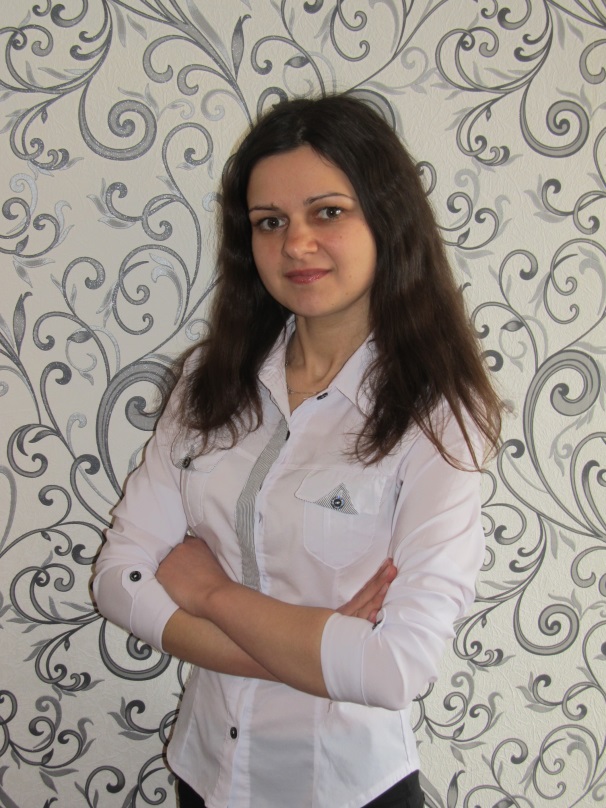 «Самостійна робота учнів на уроках історії»
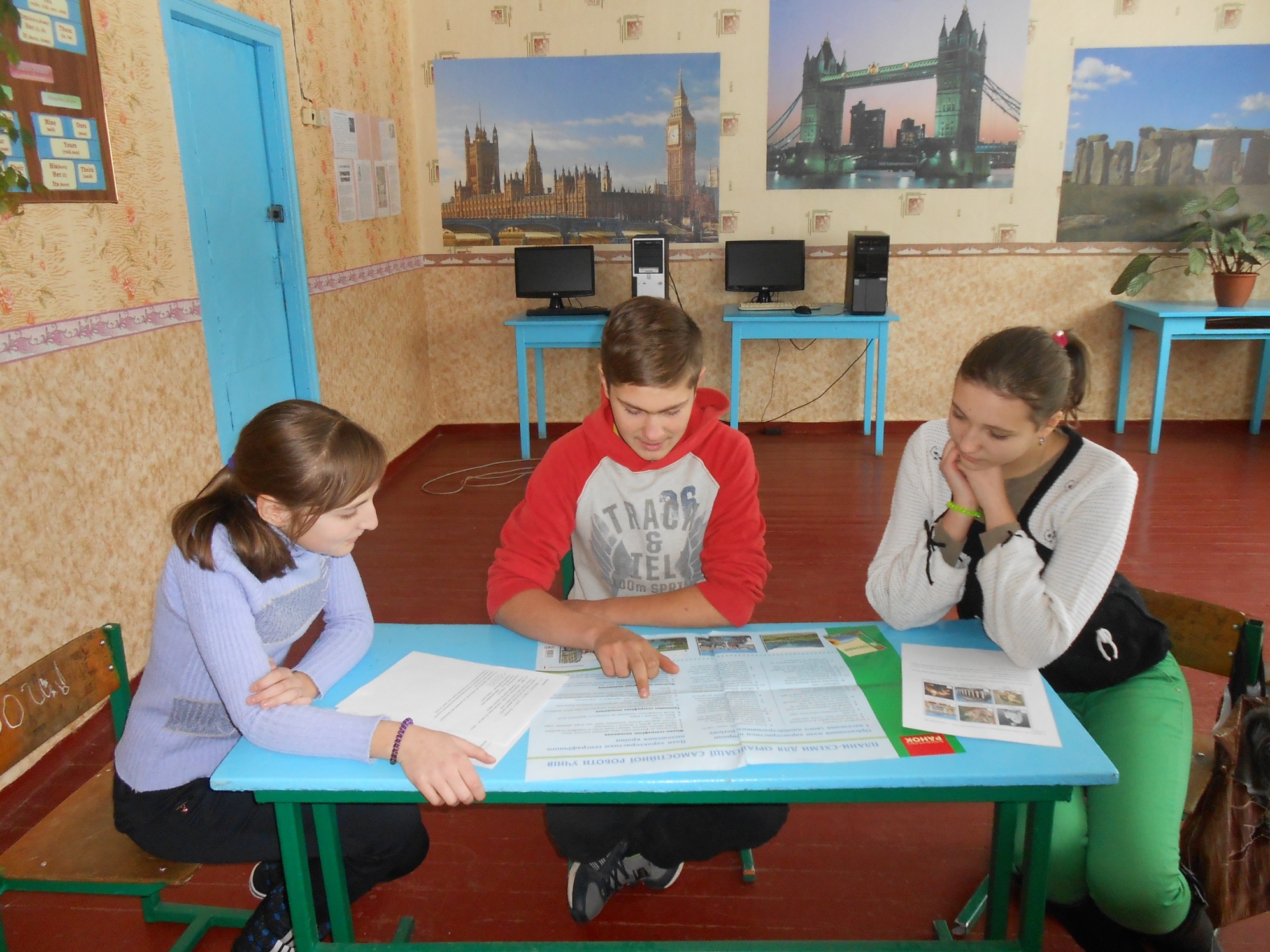 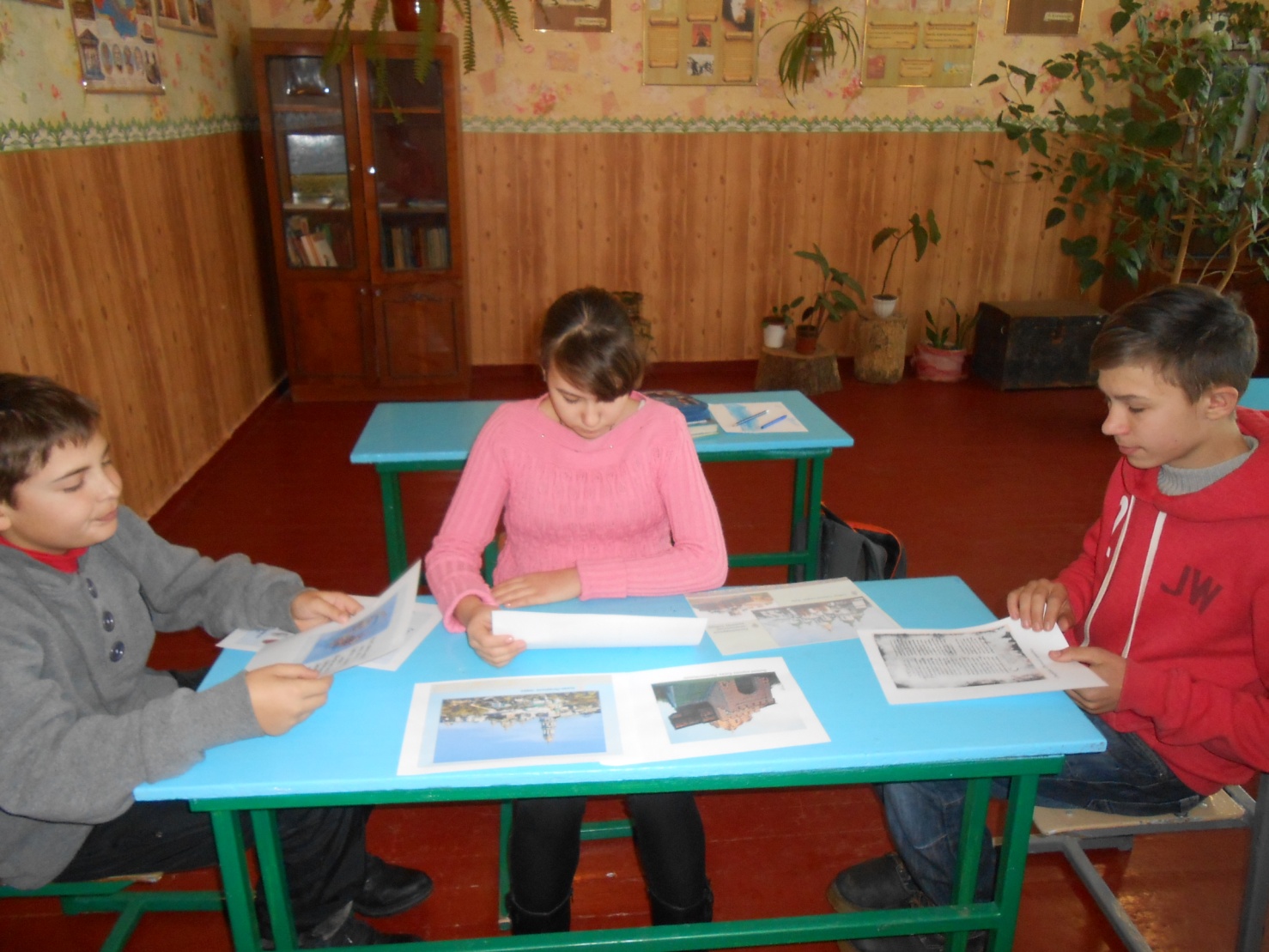 «Зміцнення здоров'я учнів засобами ігрової та змагальної діяльності на уроках фізичної культури»
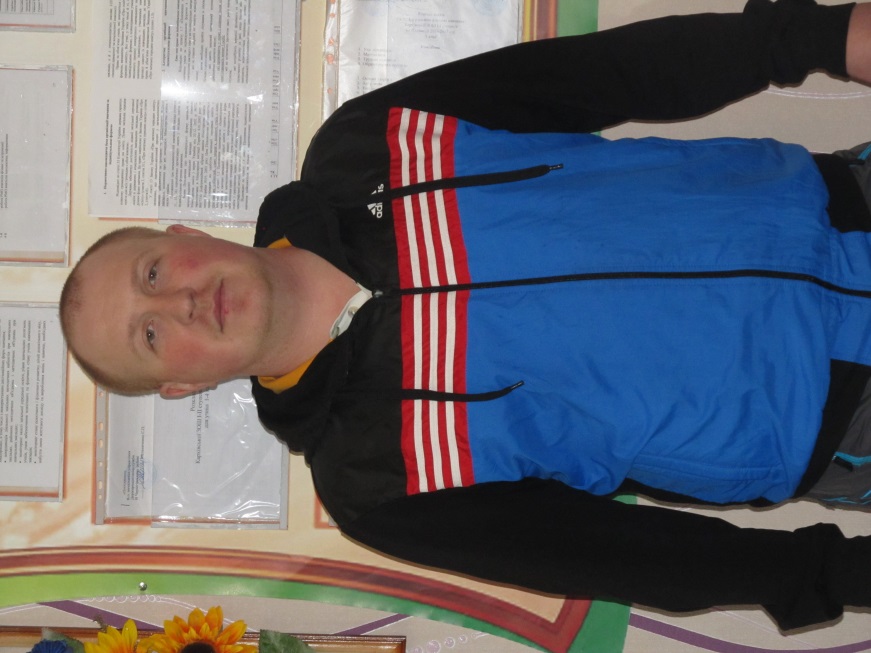 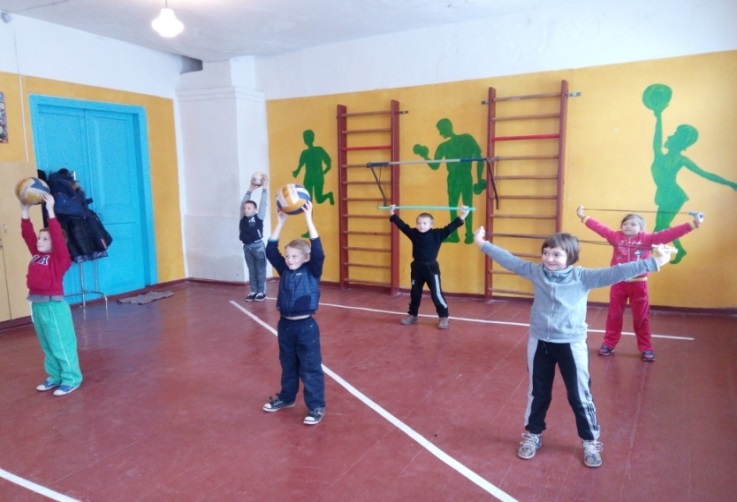 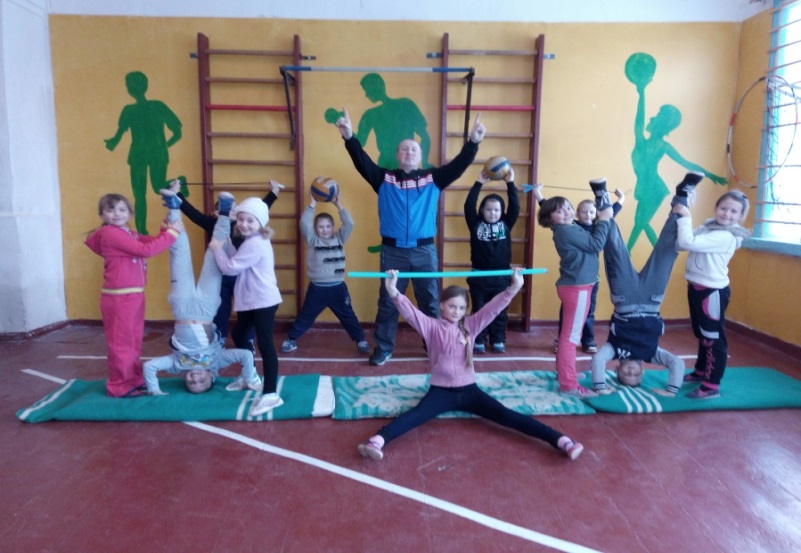 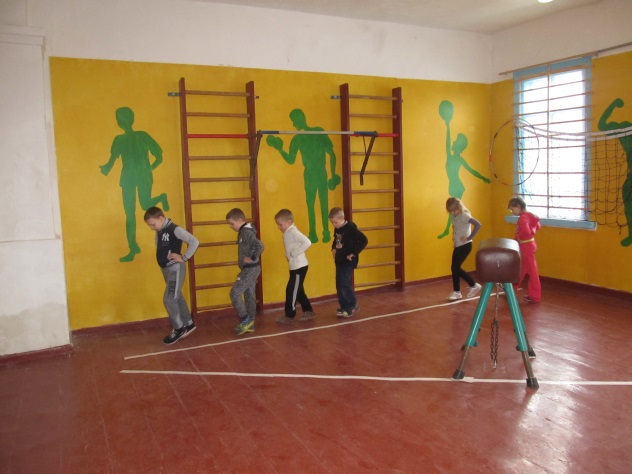 Спортивні змагання
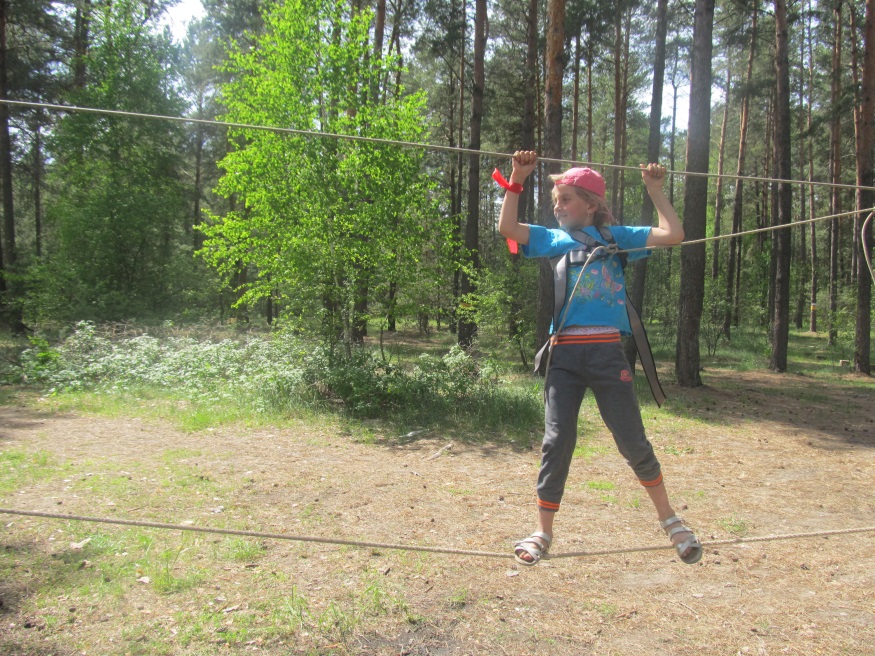 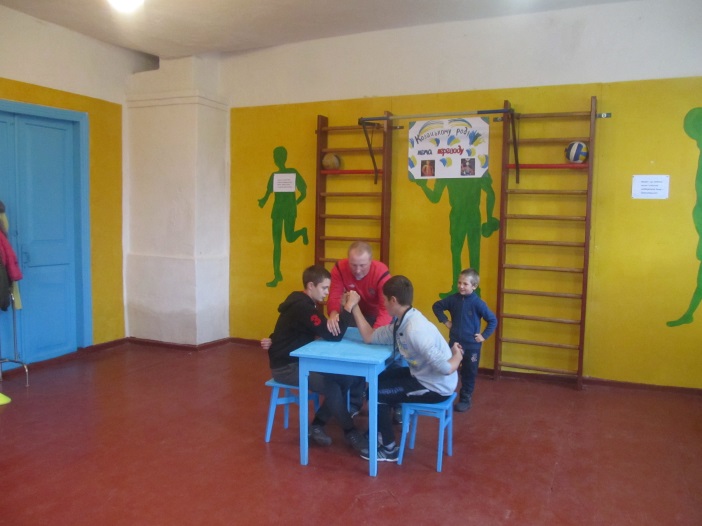 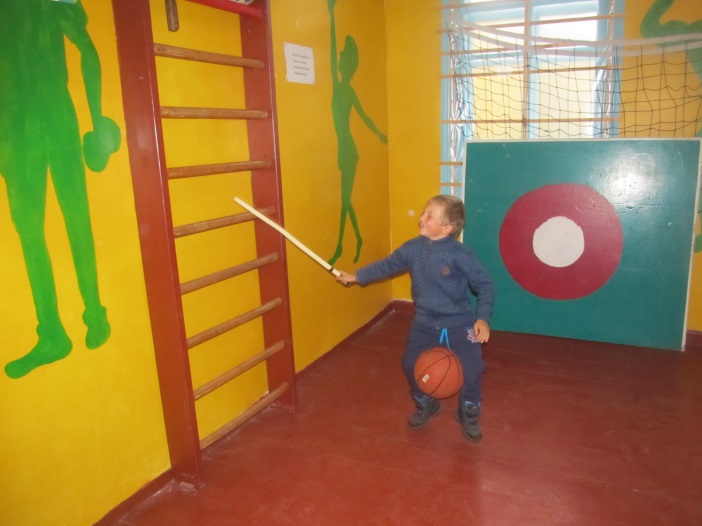 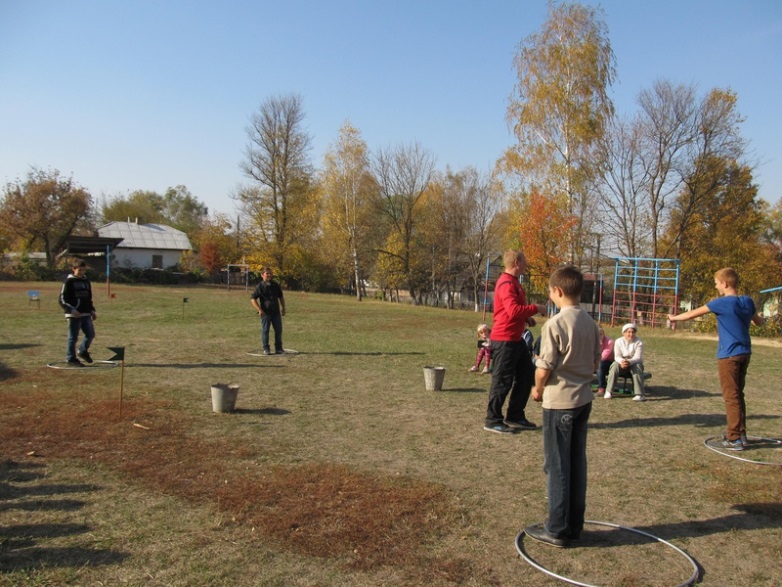 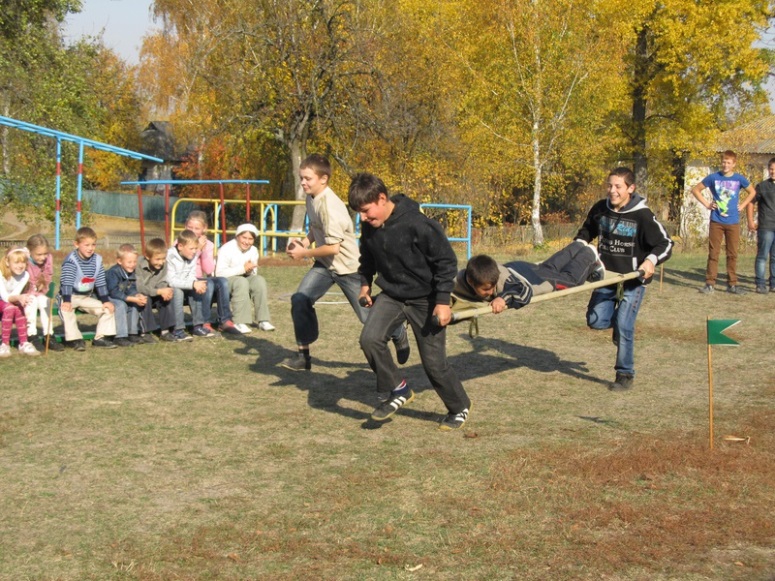 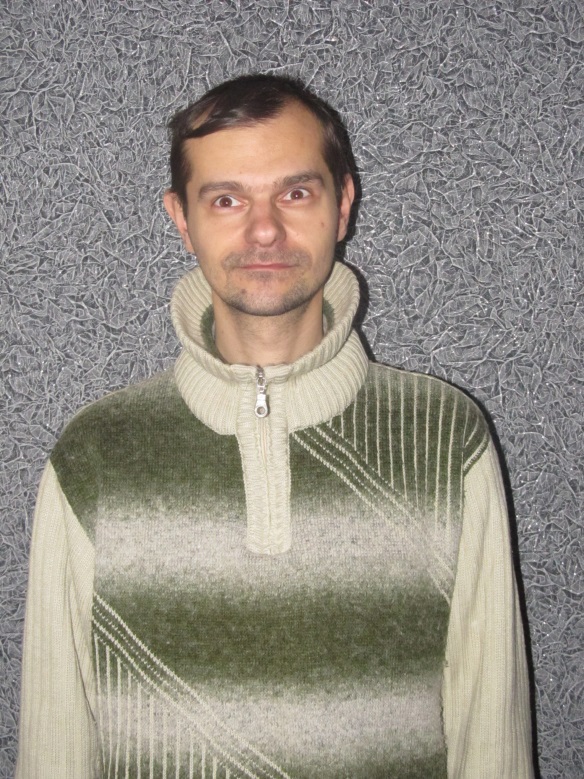 «Міжпредметні зв'язки та інтерактивні технології на уроках природничого циклу»
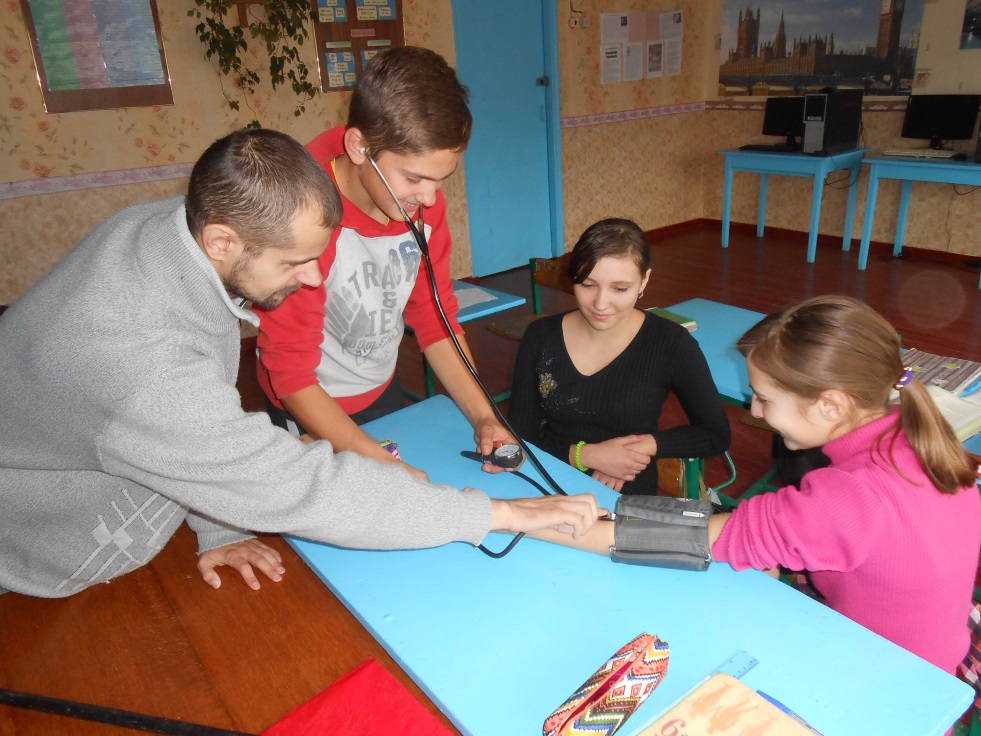 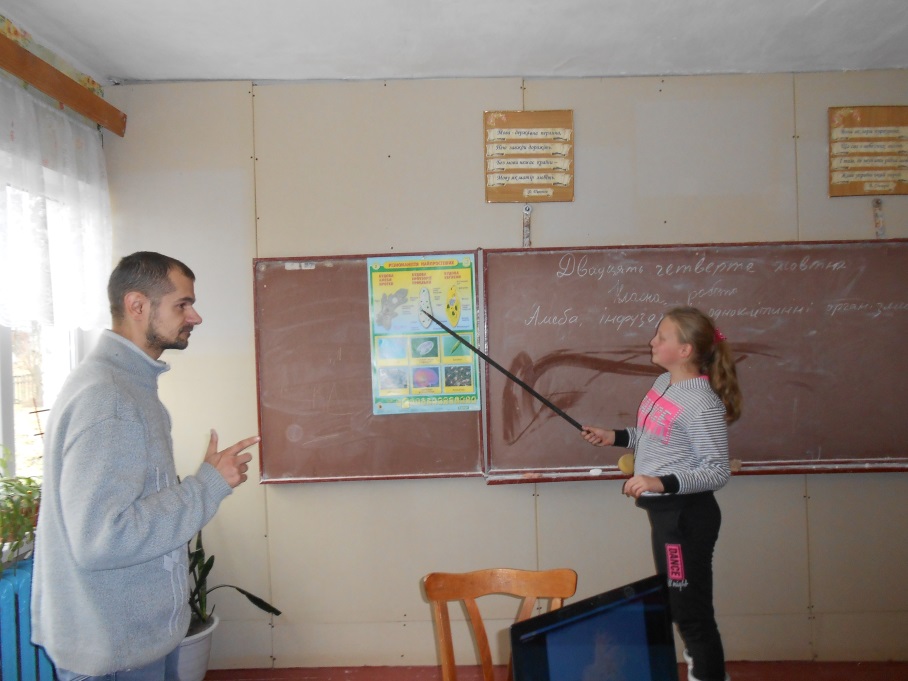 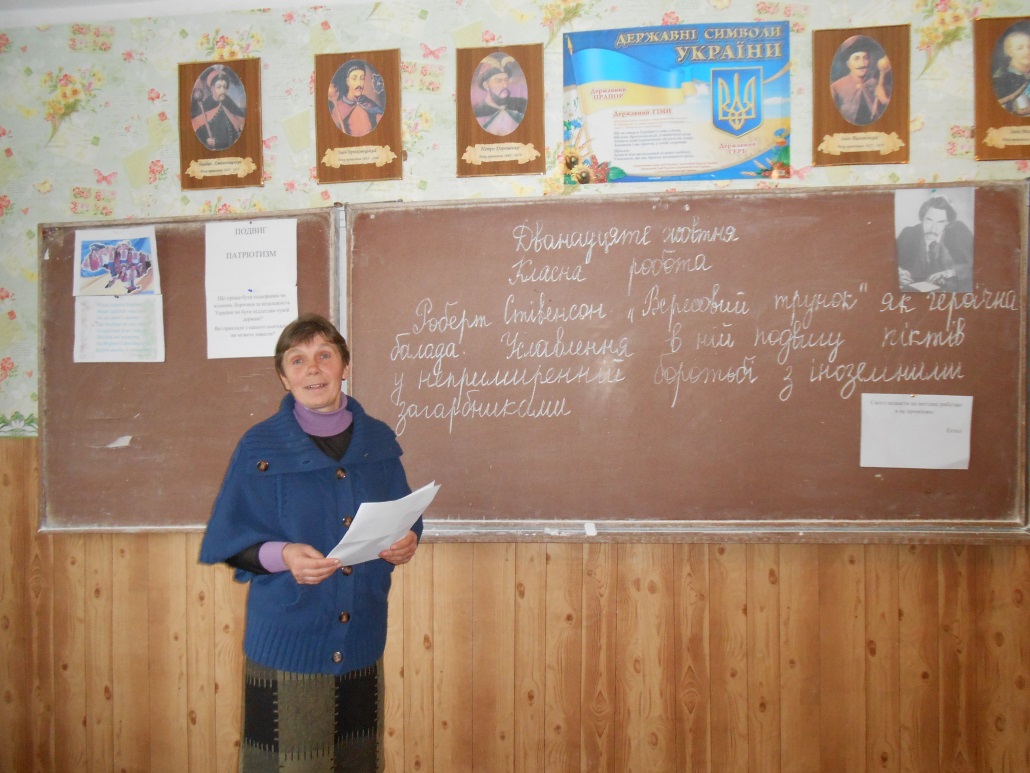 «Інноваційні форми і методи роботи на уроках російської мови і зарубіжної літератури»
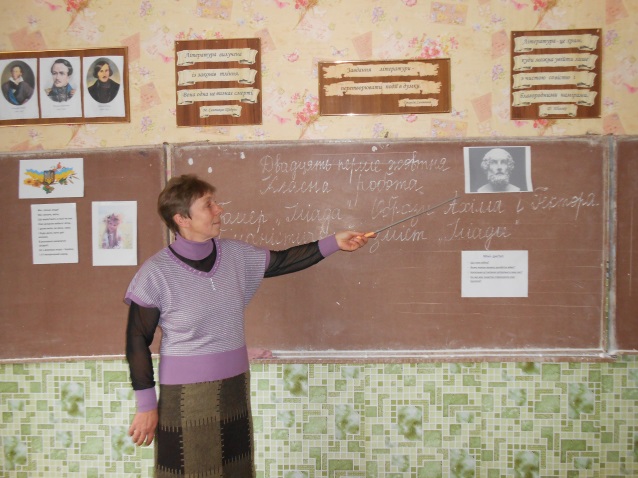 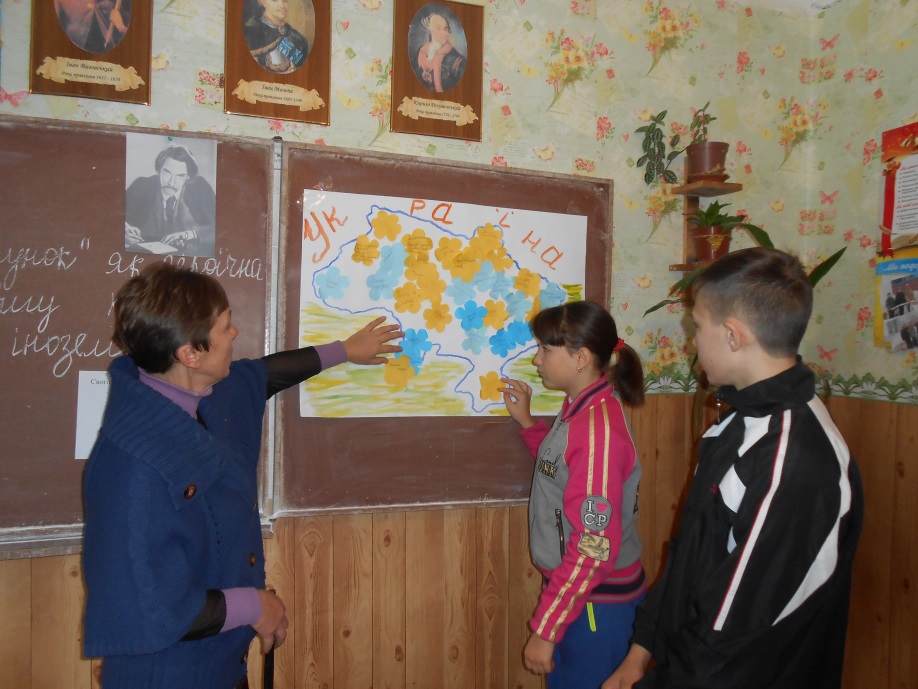 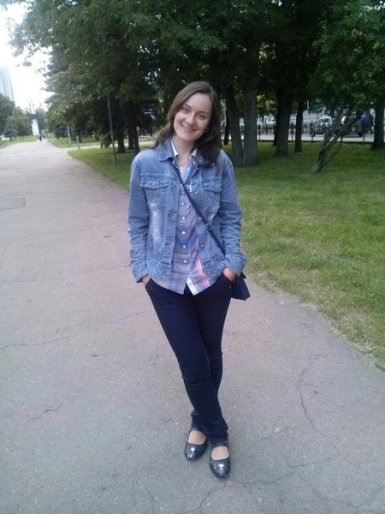 «Розвиток мовленнєвого спілкування молодших школярів»
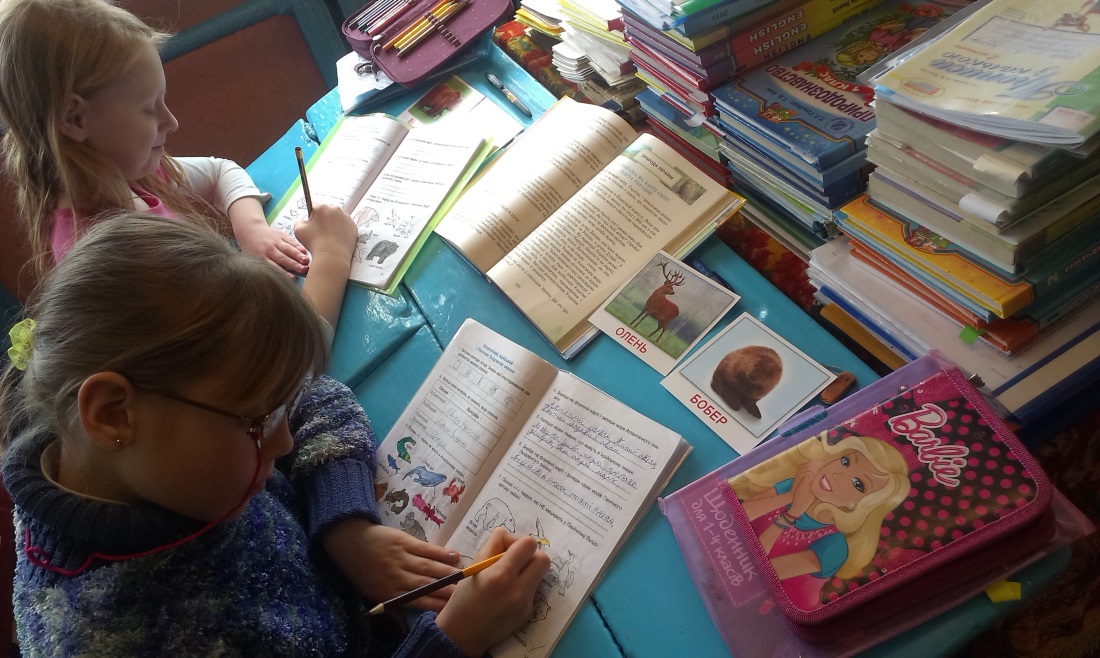 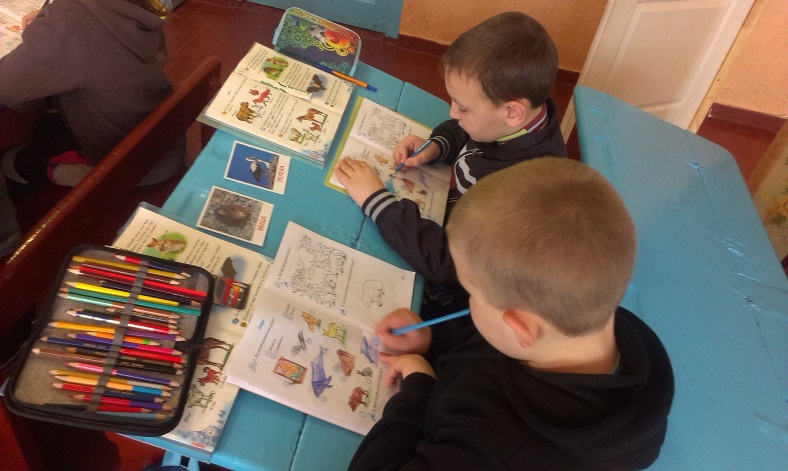 «Розвиток пізнавального інтересу учнів на уроках у початкових класах»
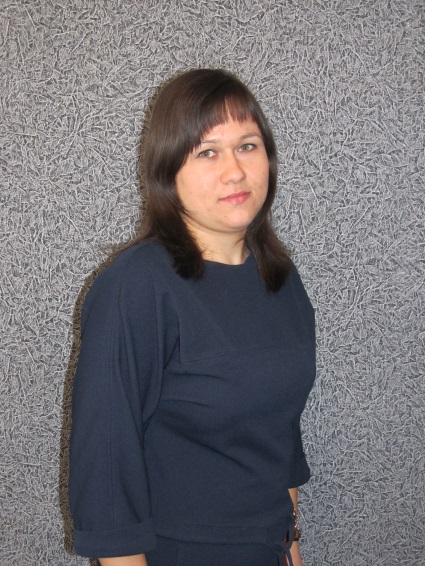 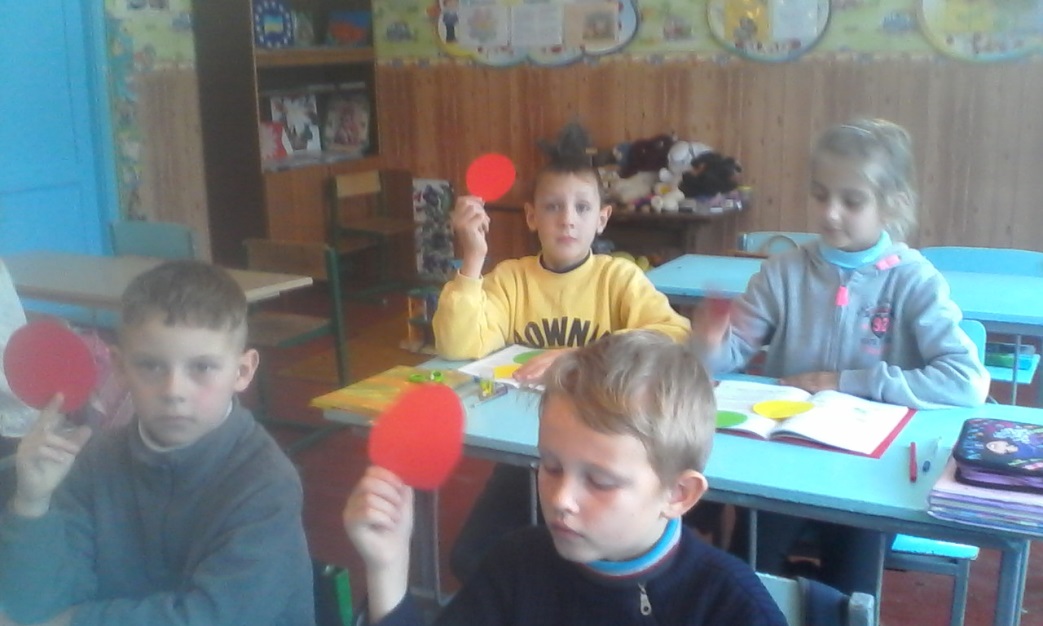 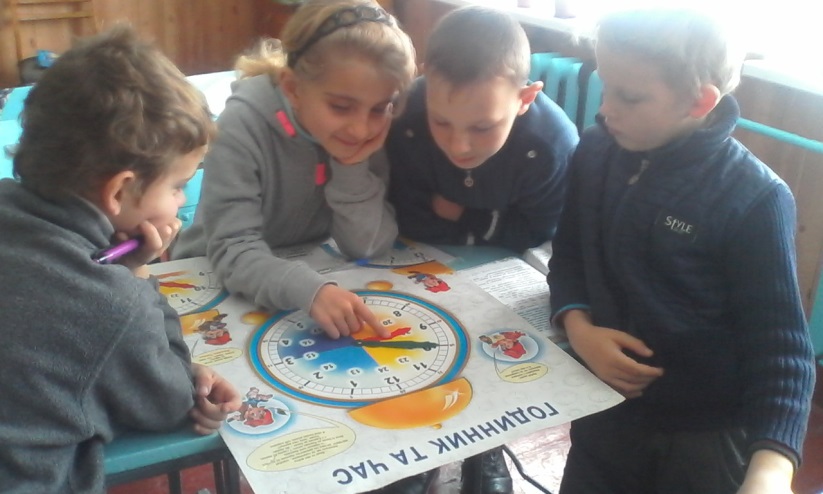 «Розвиток діалогічного мовлення засобами ІКТ»
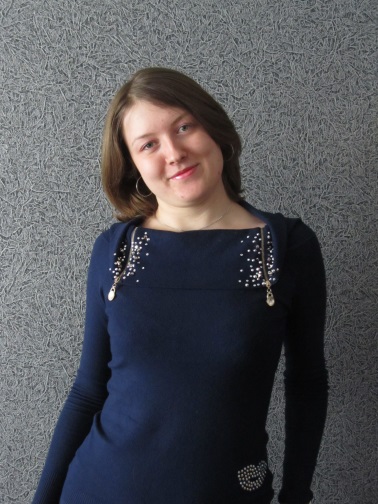 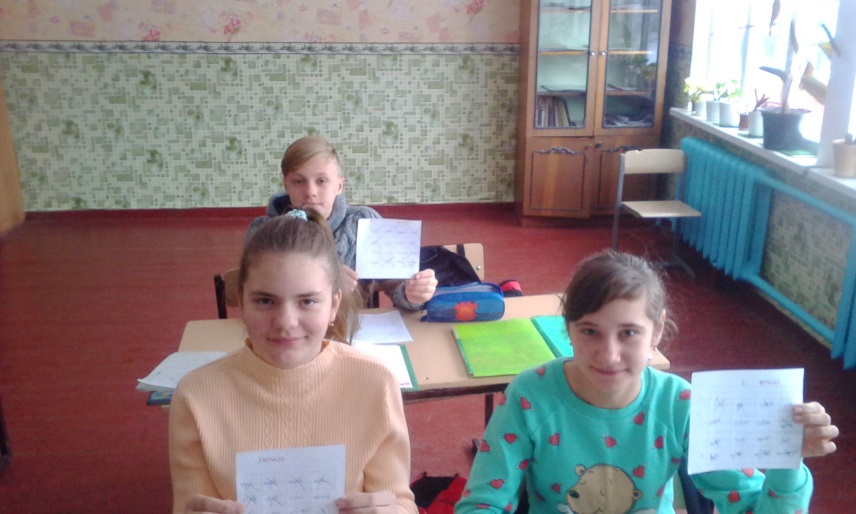 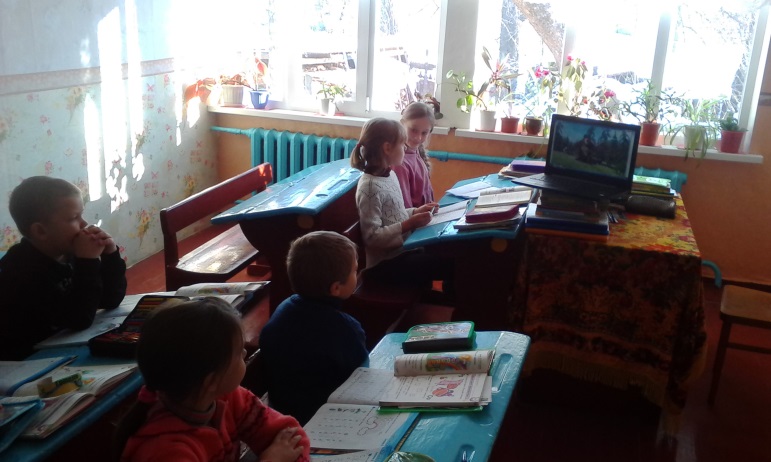 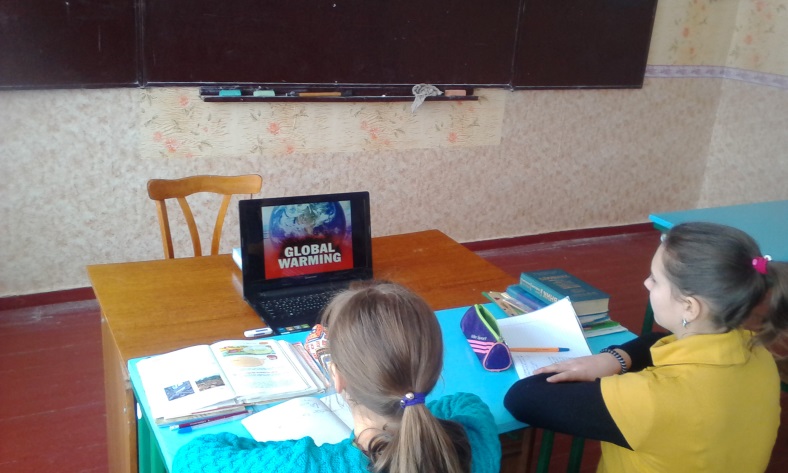 «Активізація пізнавальної діяльності учнів на уроках трудового навчання в контексті особистісно-орієнтованого навчання»
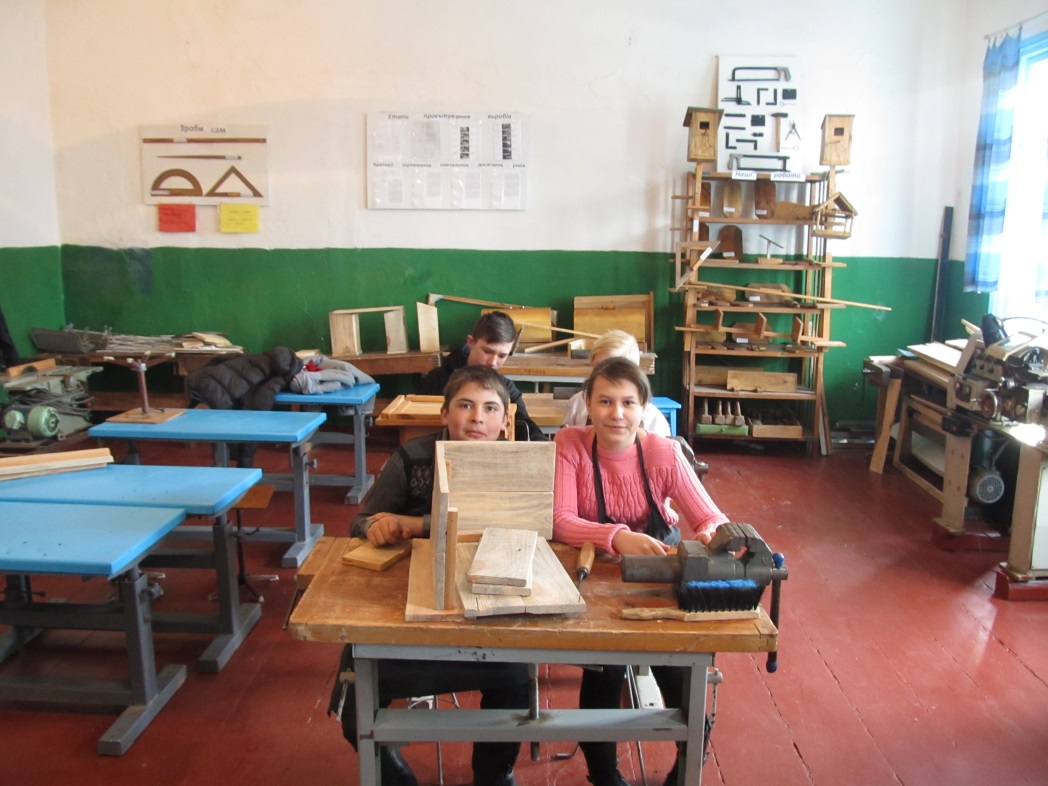 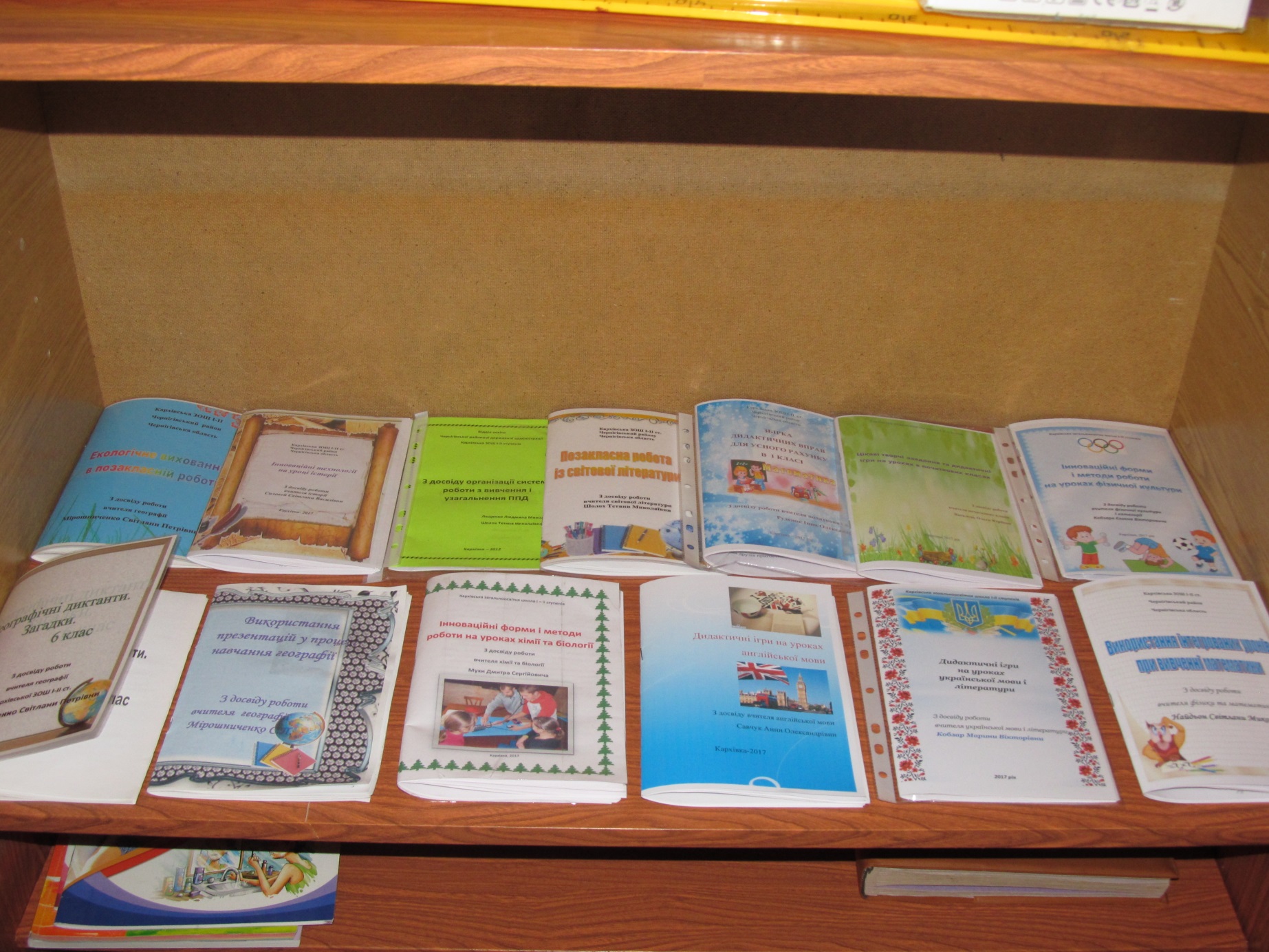 Бінарні уроки наших вчителів
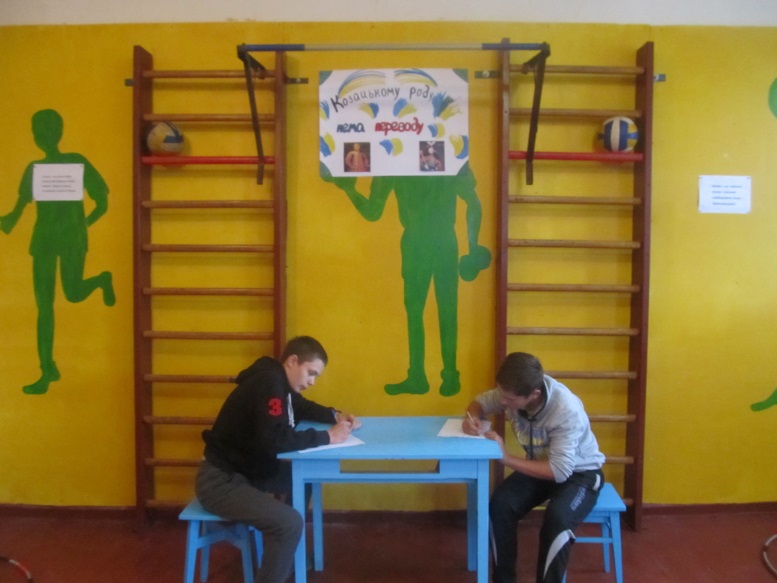 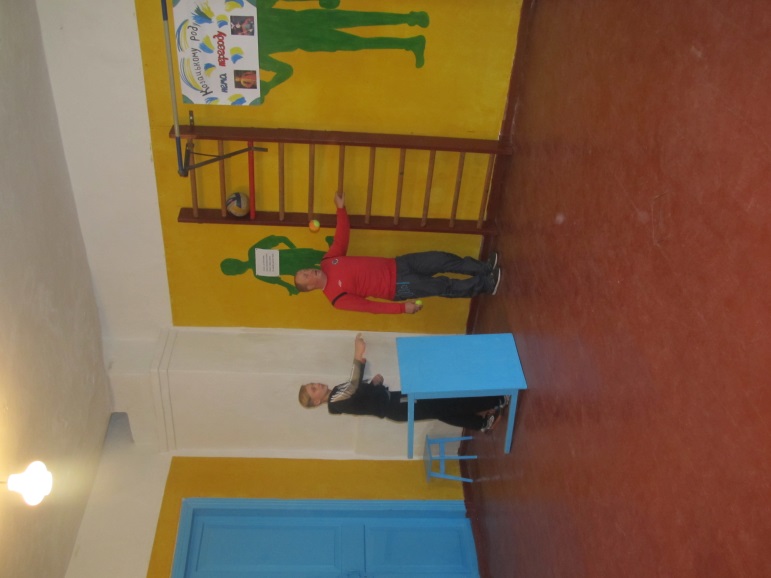 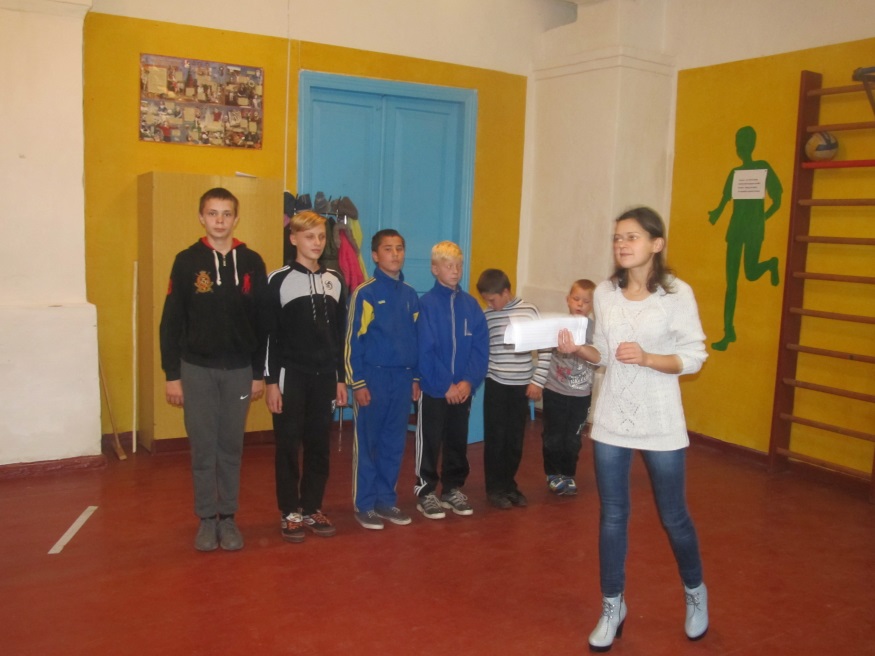 Історико-спортивне свято 
«Козацькому роду нема переводу»
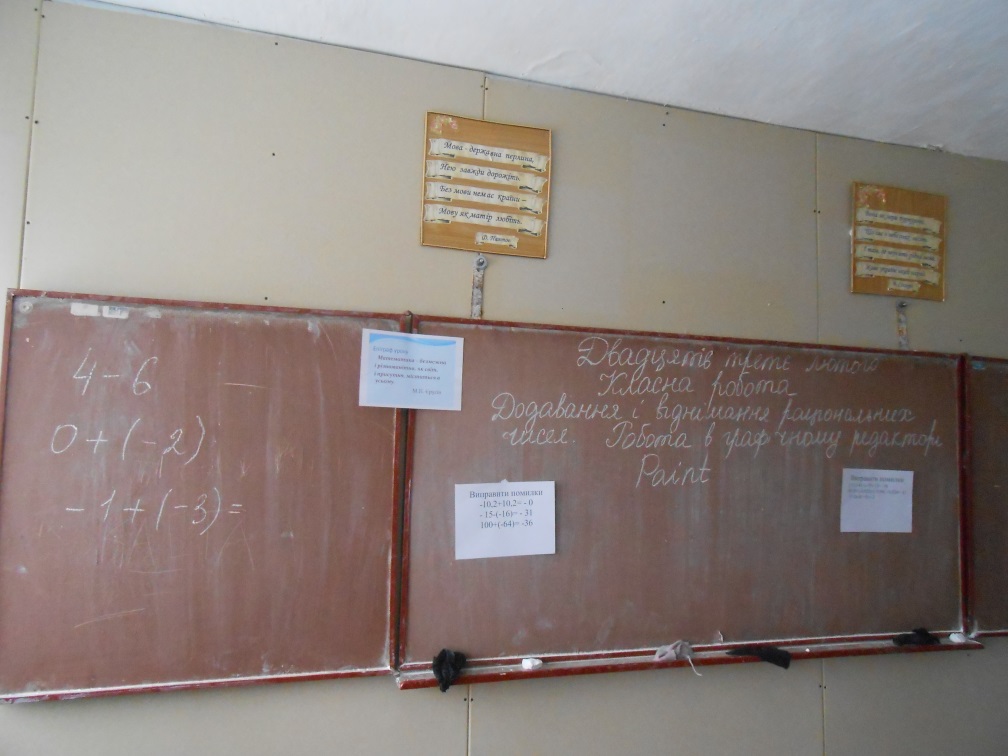 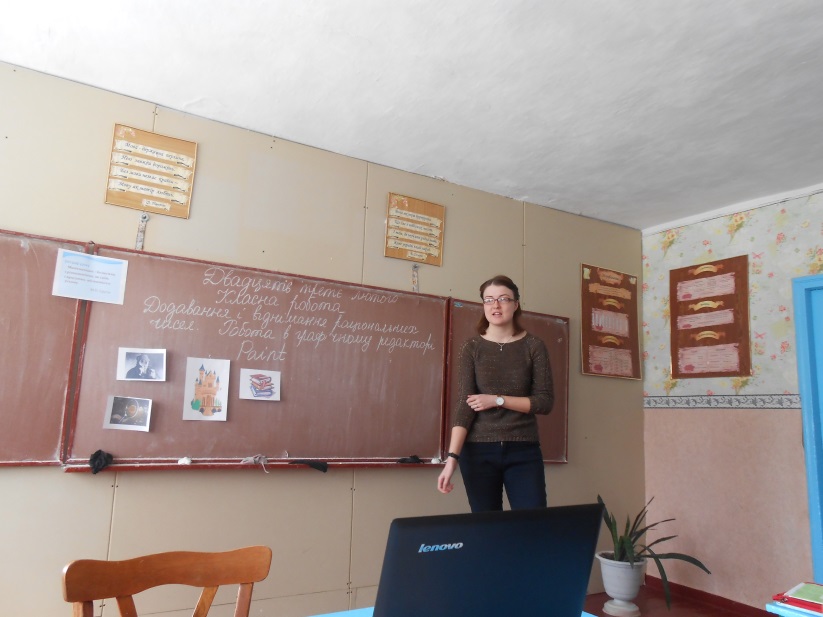 Бінарний урок 
математики та інформатики
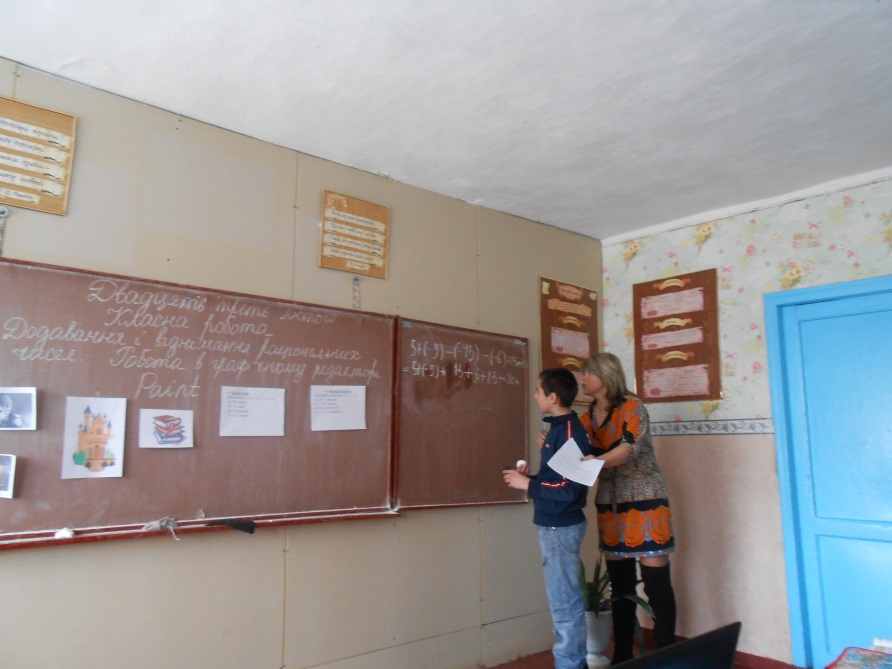 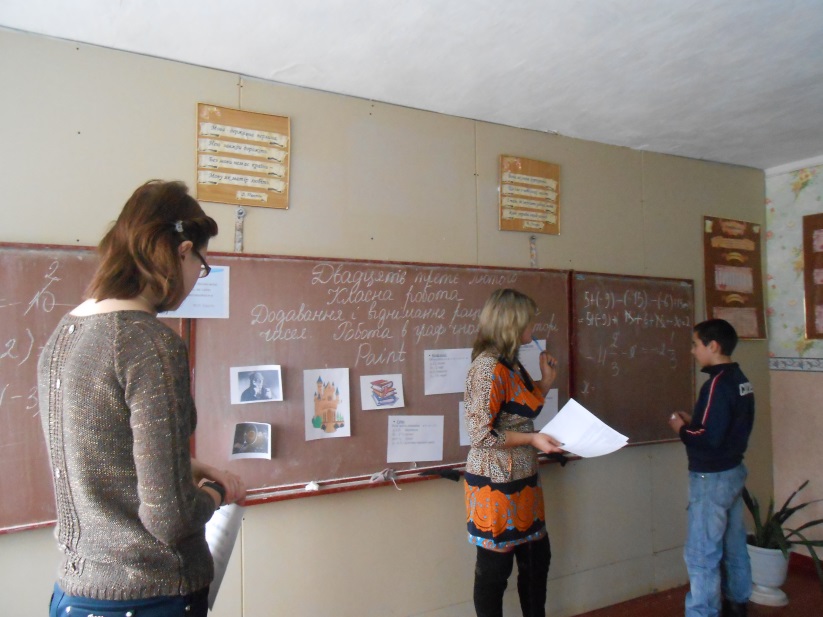 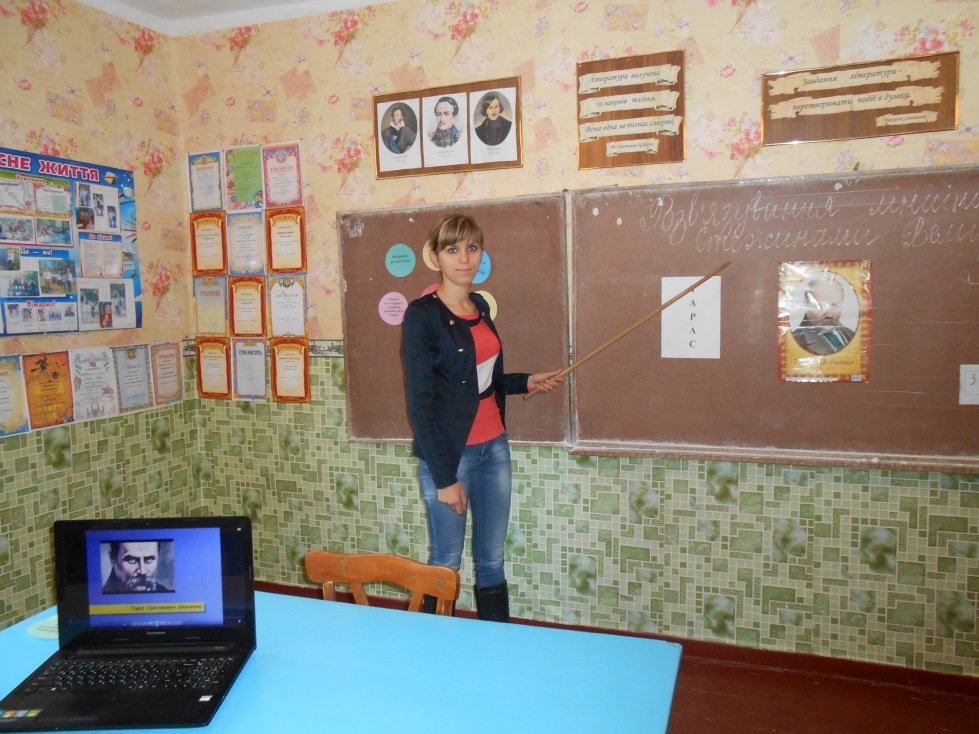 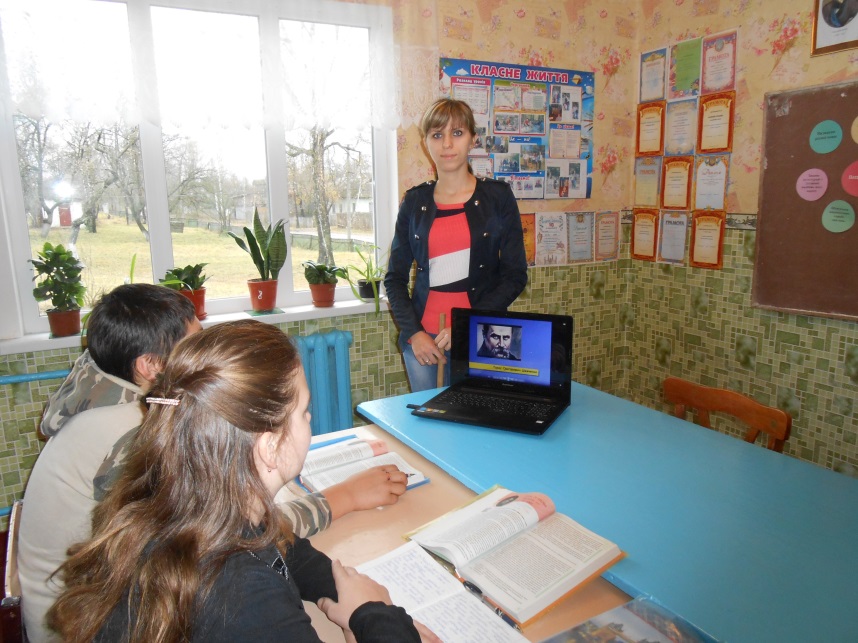 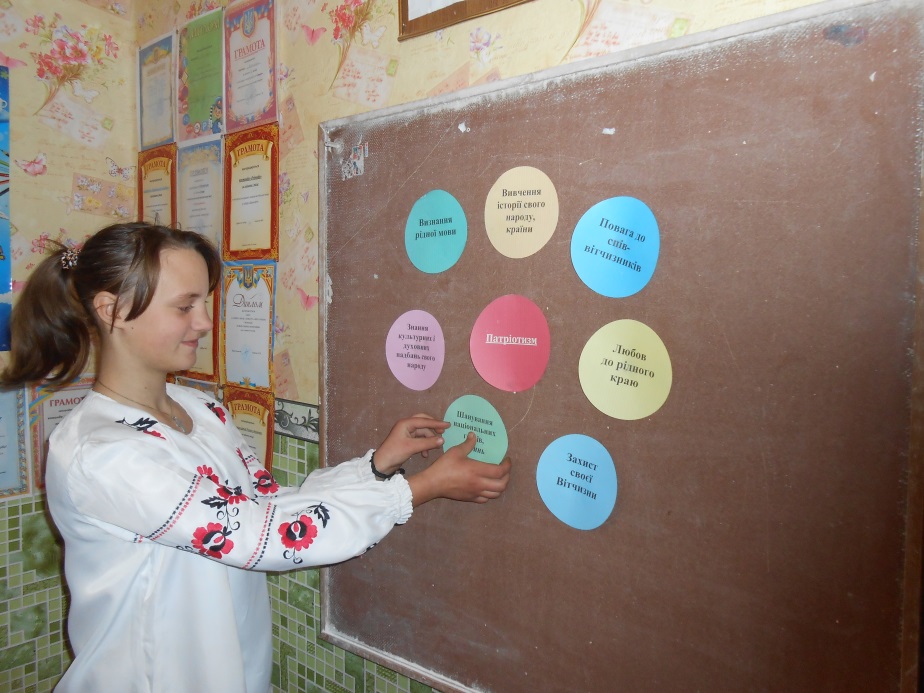 Бінарний урок 
математики та української літератури
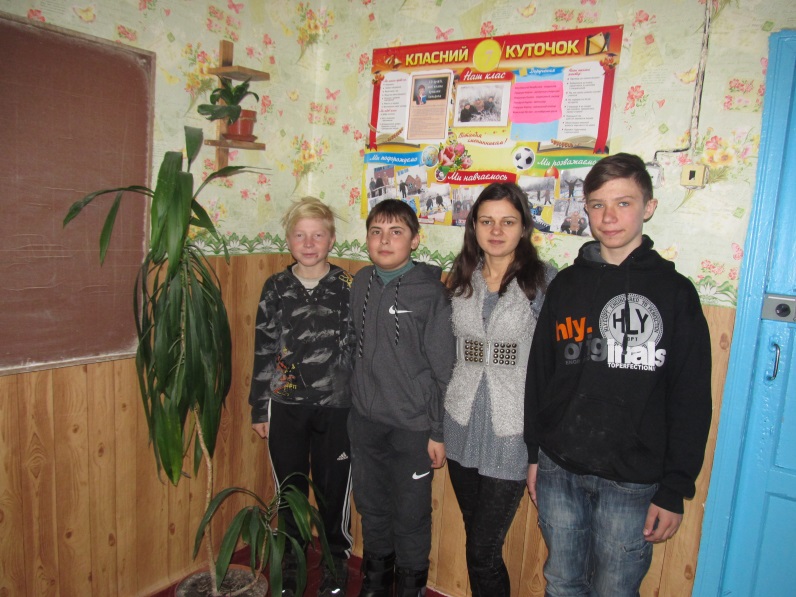 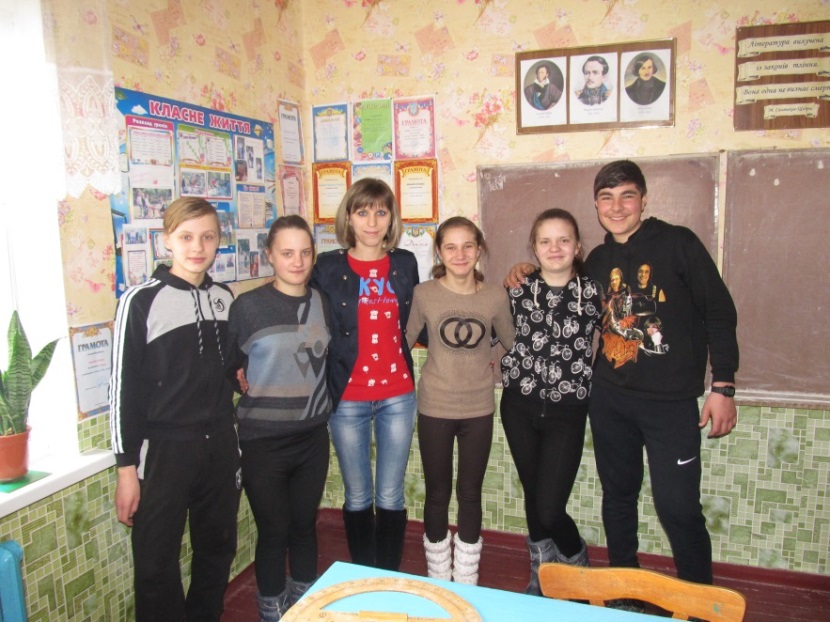 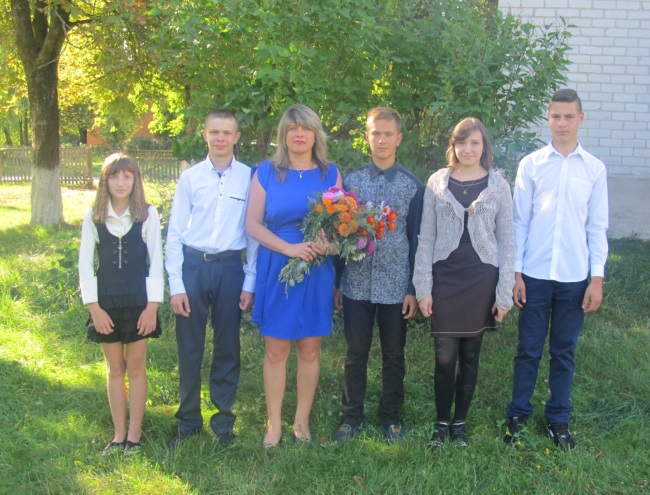 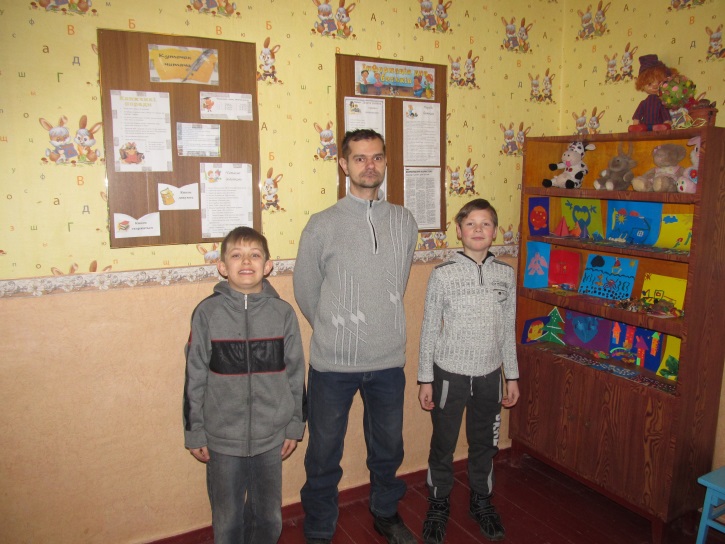 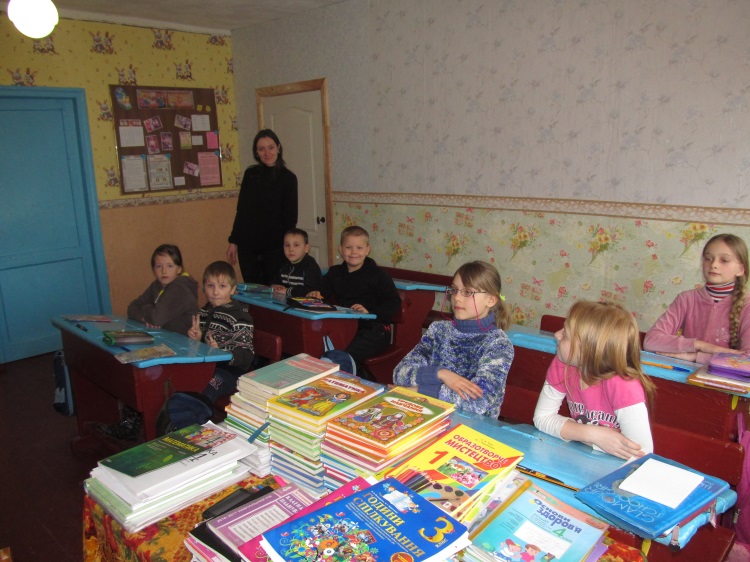 Наші учні
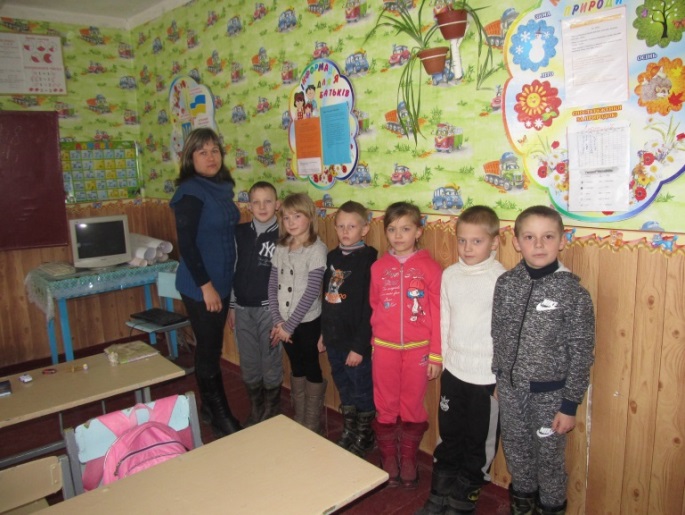 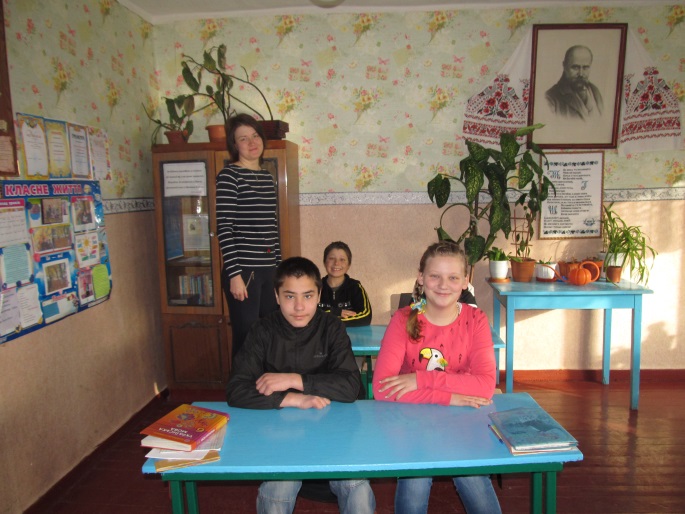 Переможці олімпіад
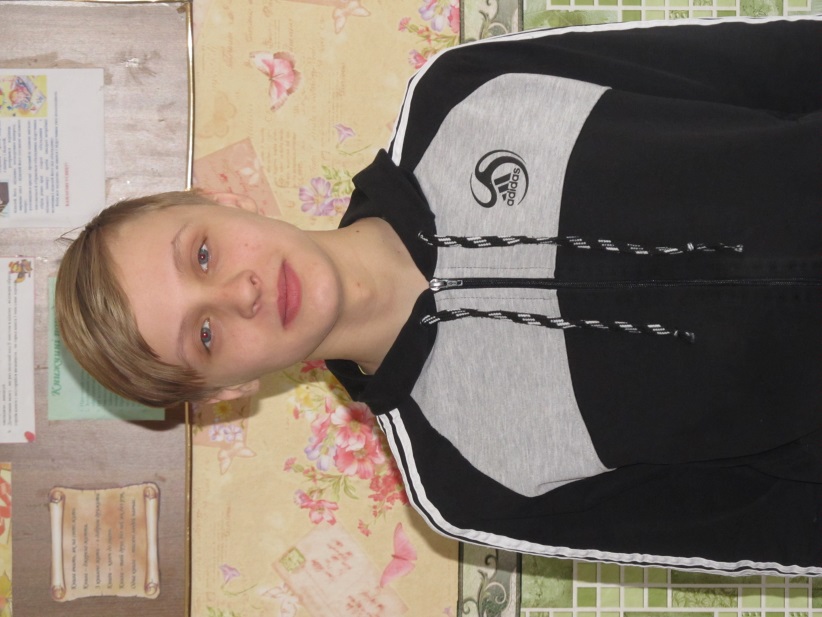 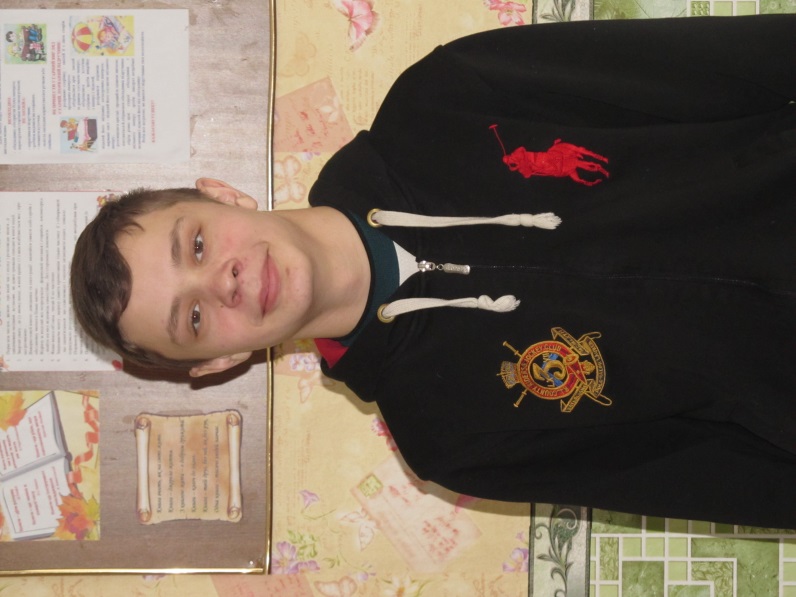 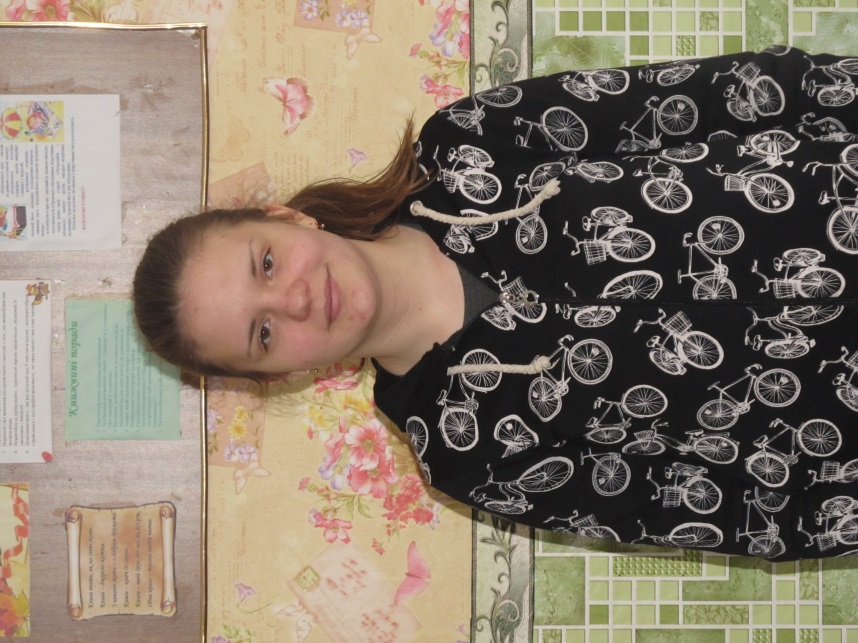 Миненко Олег, 
учень 8 класу
Приходько Дмитро, 
учень 9 класу
Приходько Альона, 
учениця 8 класу
Виховна робота в школі
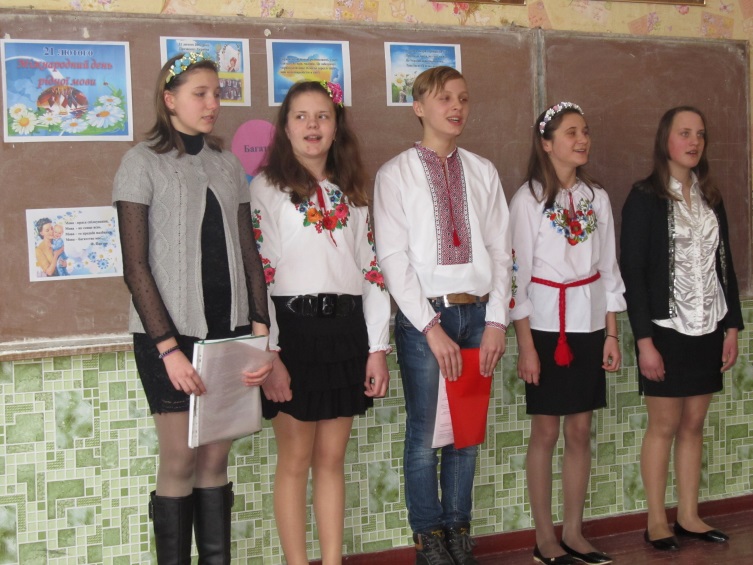 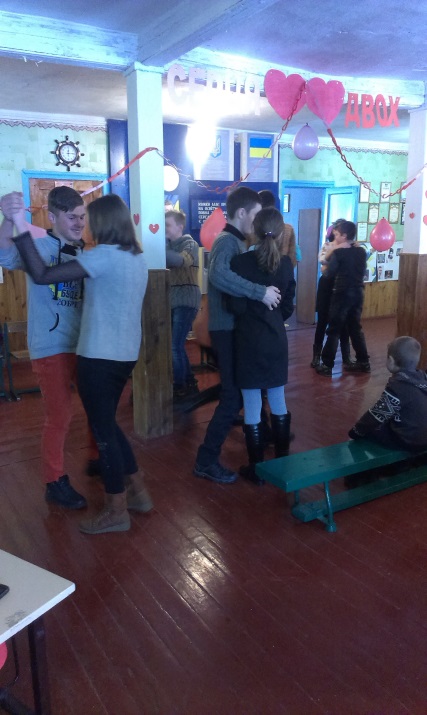 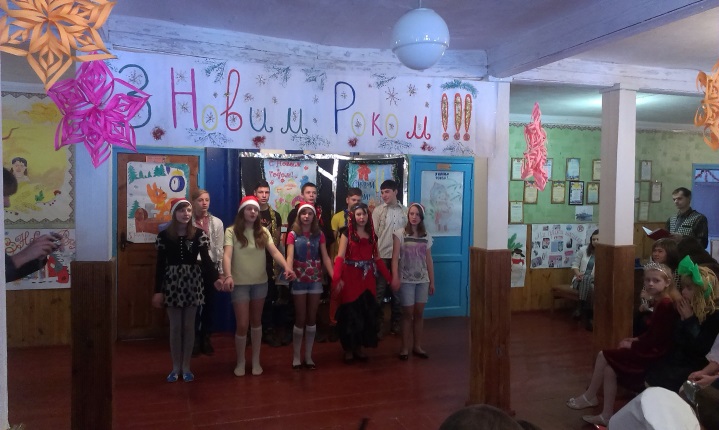 Новорічне свято
День Святого Валентина
Міжнародний день рідної мови
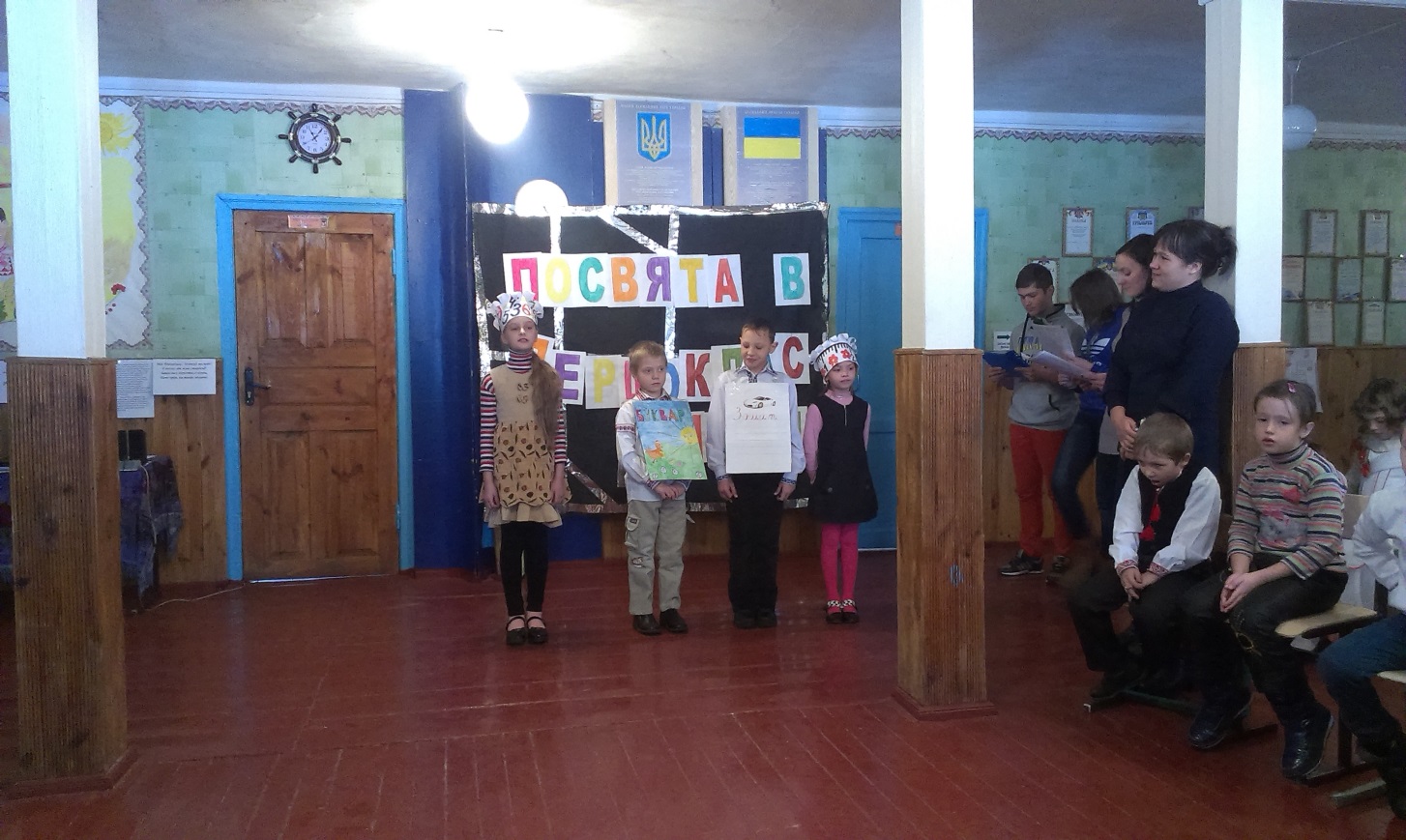 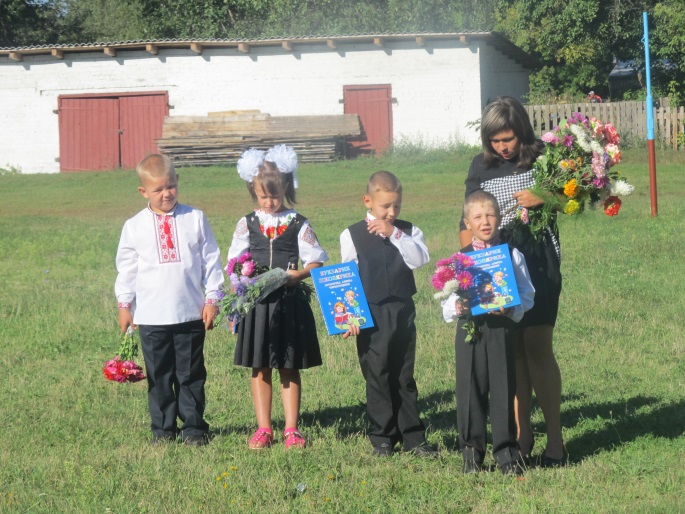 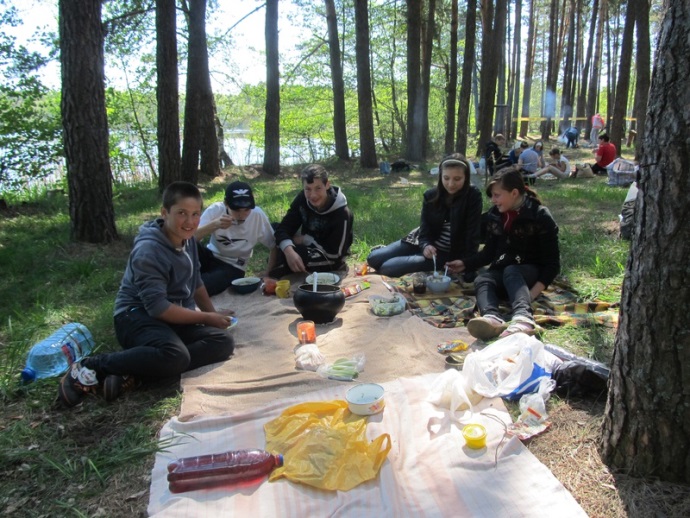 Посвята в першокласники
Свято першого дзвоника
День кашовара
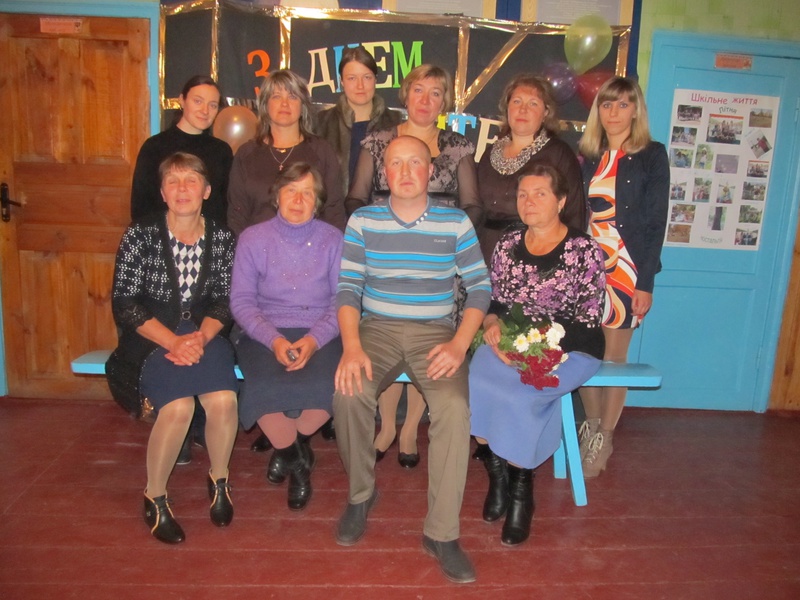 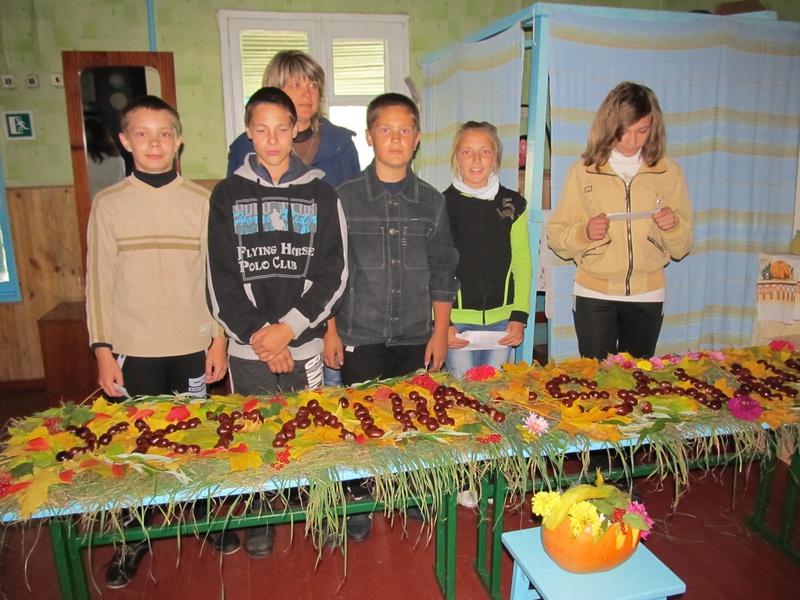 День учителя
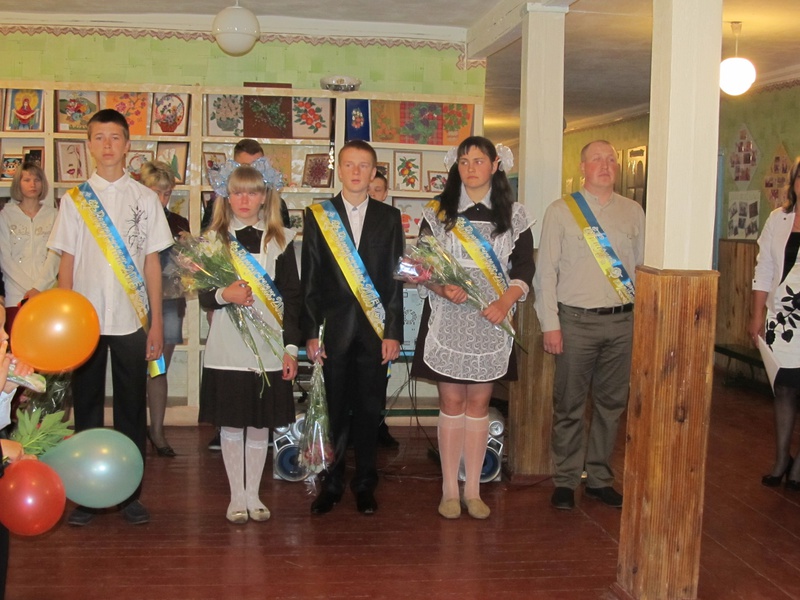 Свято урожаю
Свято останнього дзвоника
Пришкільний табір «Дивосвіт»
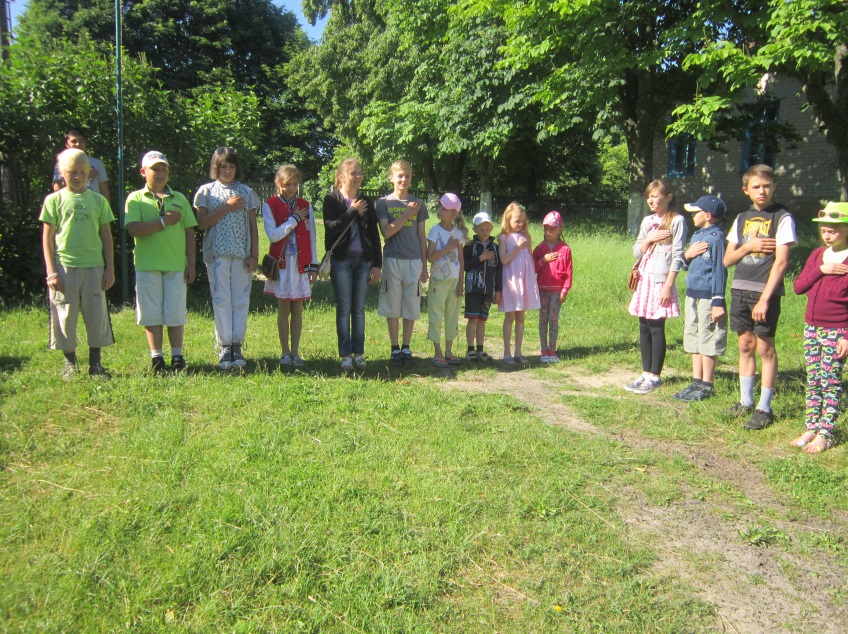 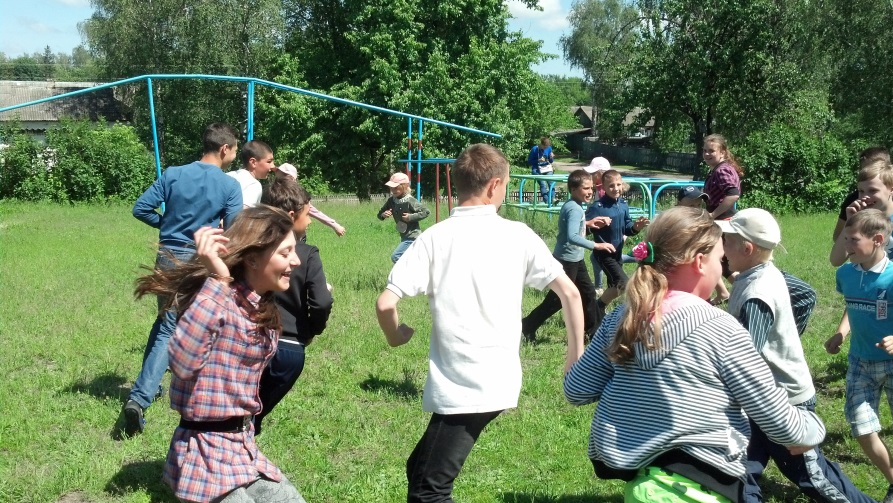 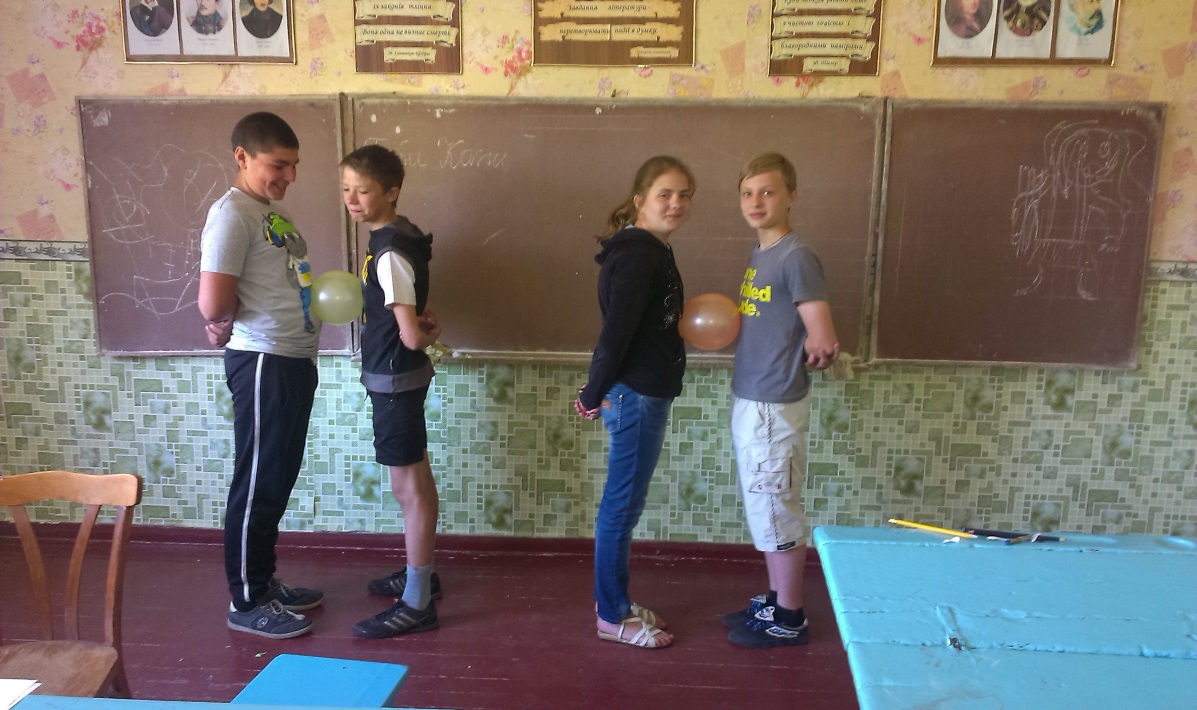 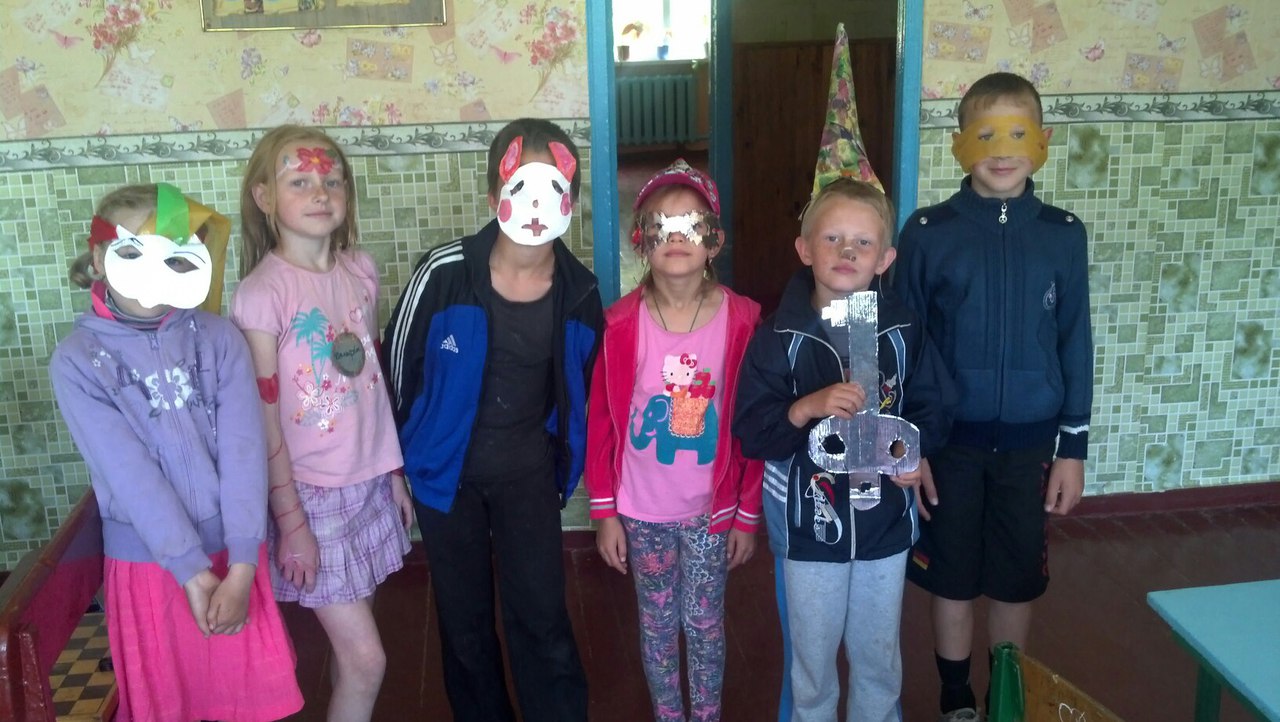 Гурткова робота в школі
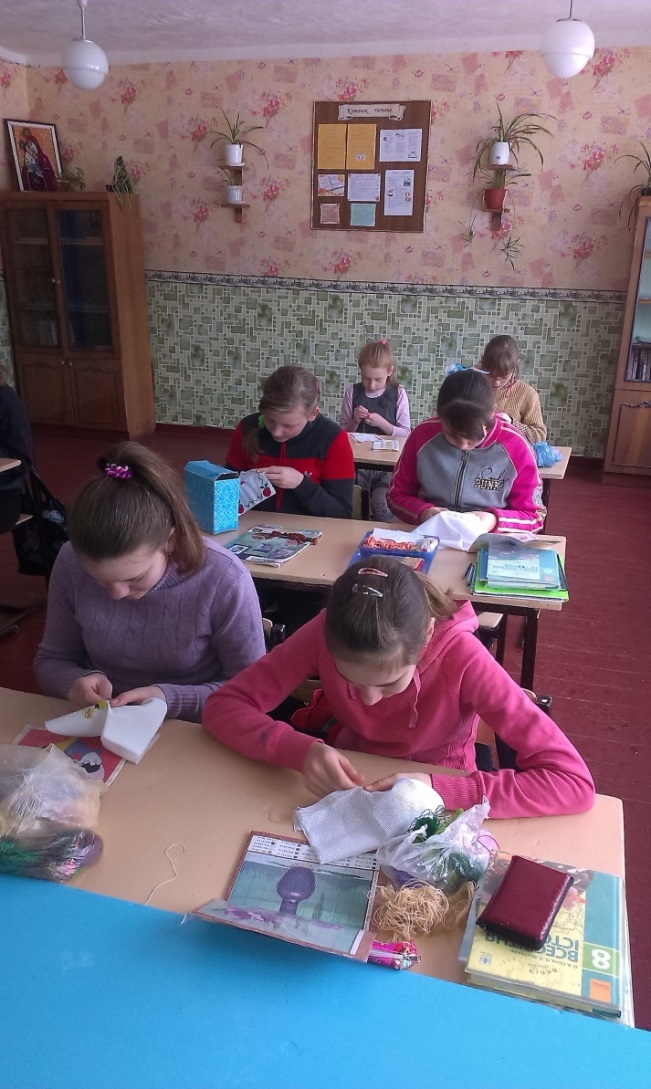 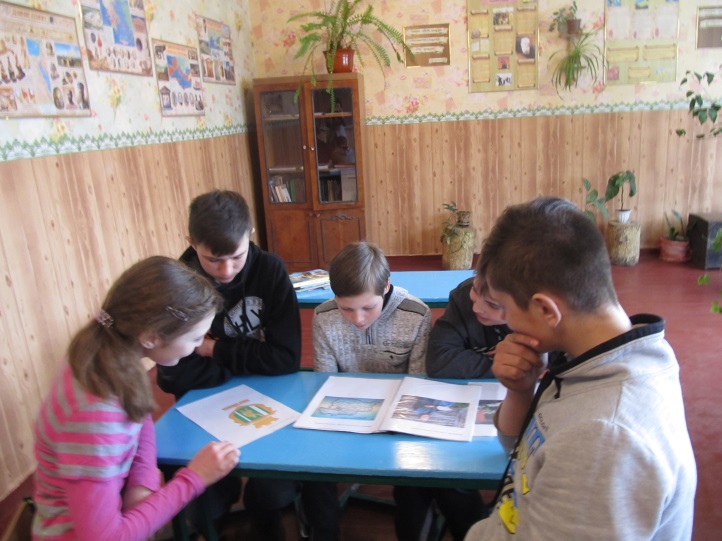 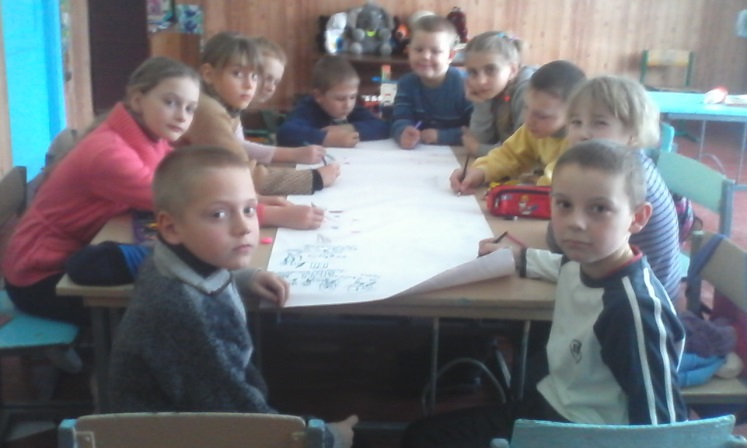 Психологічний гурток
«Рівний рівному»
«Стежками 
рідного краю»
«Художня вишивка»
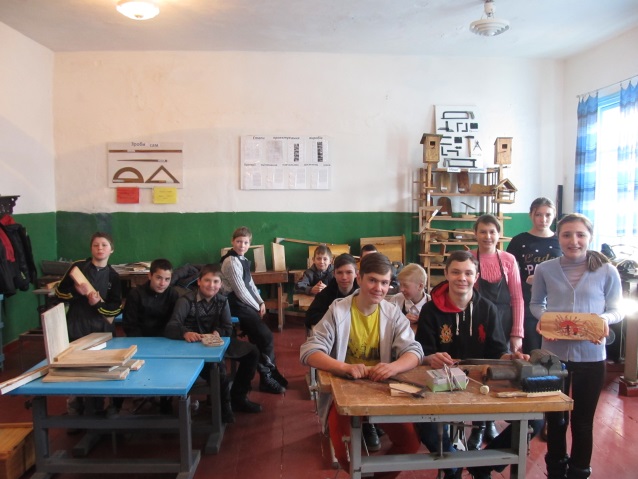 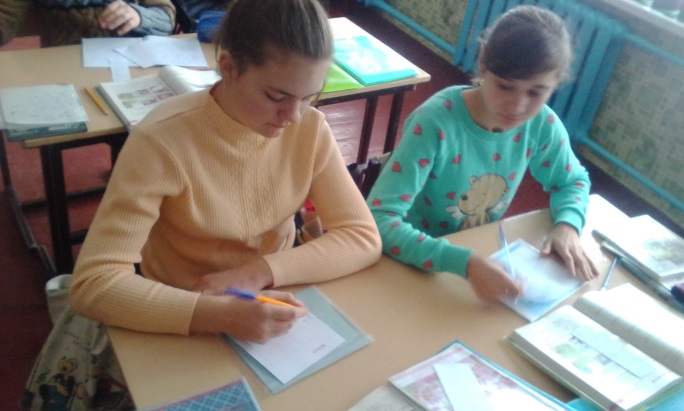 «Англійський мовний клуб»
Патріотичне виховання в школі
Проект «Гордість нашого села»
Невгамовна трудівниця
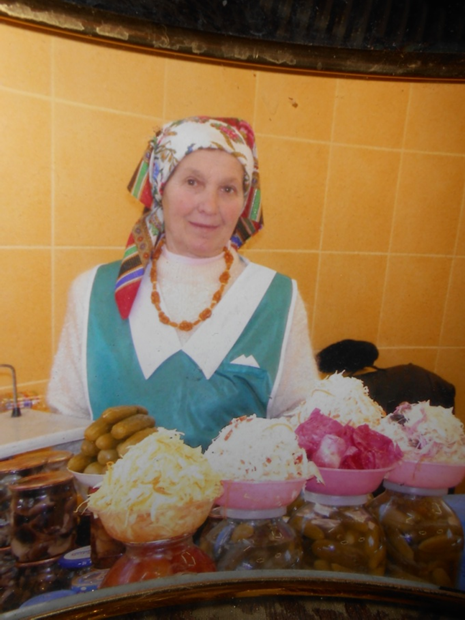 Найдьон Валентина Савівна народилася 23 березня 1941 року в селі Кархівка в сім’ї колгоспників.  Батько працював конюхом, мати – в ланці. На той час молодь починала рано працювати. Тому закінчивши семирічку, в 15-річному віці Валентина Савівна розпочала свій трудовий шлях, працюючи в ланці існуючого тоді колгоспу «Шлях Ілліча». 
В 16 років вийшла заміж. Народила й виховала двох синів, яким дала достойну освіту. На даний час вона має двох онуків і праонучку.
18 років пропрацювала дояркою, за що неодноразово була нагороджена різними грамотами й подяками.
Зараз Валентина Савівна перебуває на заслуженому відпочинку.
Барвиста доля
Михневич Валентина Олексіївна народилася 15 липня 1951 року в сім’ї колгоспників в селі Кархівка. Закінчивши школу, з 16 років працювала в рідному колгоспі: спочатку – в ланці, потім – ланковою. Народила й виховала трьох дітей. Має двох онуків.
Головне життєве хобі – вишивання. Роботи Валентини Олексіївни неодноразово ставали експонатами багатьох виставок, а саме «Седнівської осені», днів села.
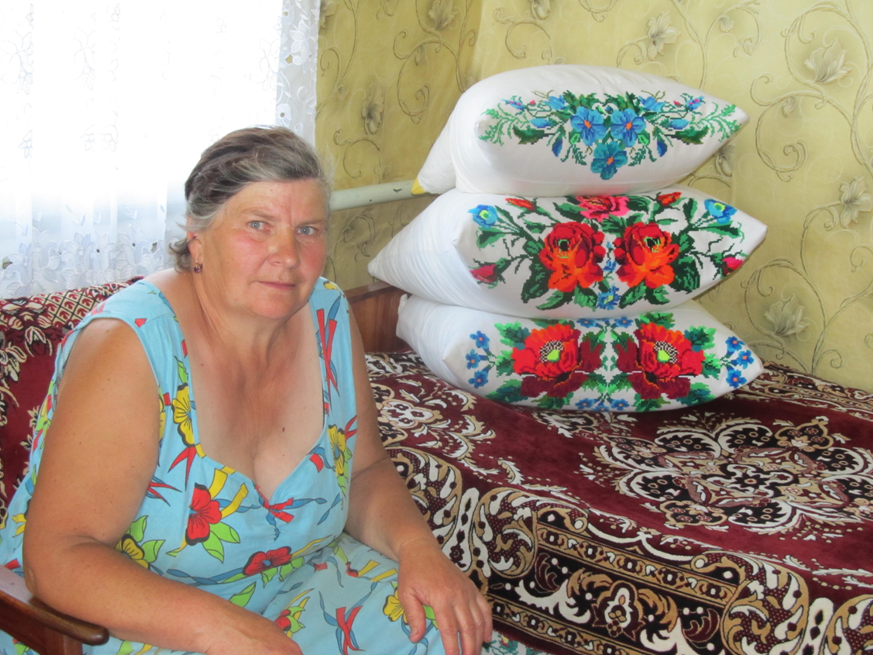 Взірець народу
Микола Трохимович народився 8 січня 1950 року  в  селі   Кархівка. Вірші  почав писати з сьомого класу.
             Після  школи  працював  на будівництві. Служив  на   Далекому  Сході    на  флоті. Природна сила та  спортивні досягнення стали поштовхом до служби в повітряно  десантних   військах.  Об’їздив   майже увесь  Радянський Союз.
             Написав   п’ять   збірок   поезій,   що насичені любов’ю до рідного  краю.  Але  найбільш   вражаючі  вірші   та   байки політичного змісту, в яких відчувається гірка правда сьогодення.
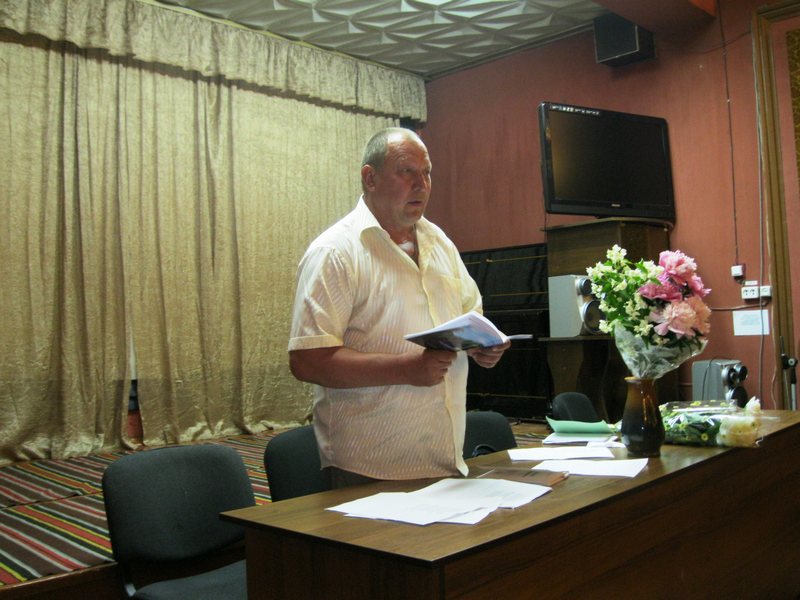 Художник із Кархівки
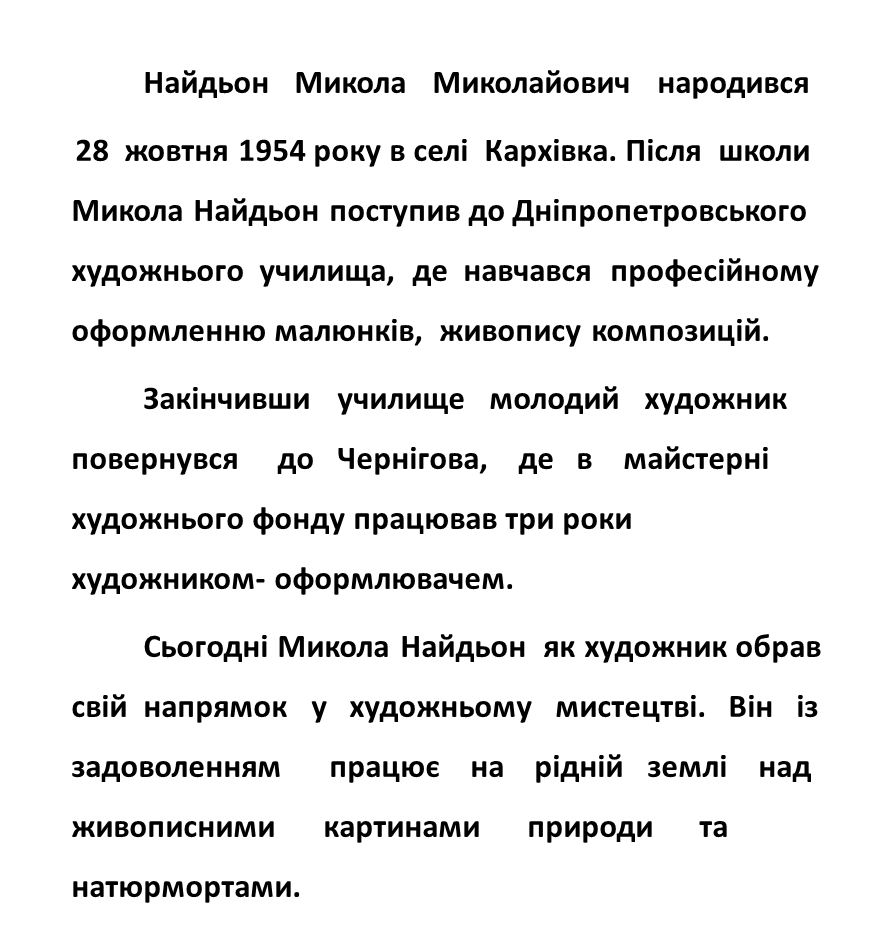 Часопис населеного пункту, якого немає на карті (село Сивки)
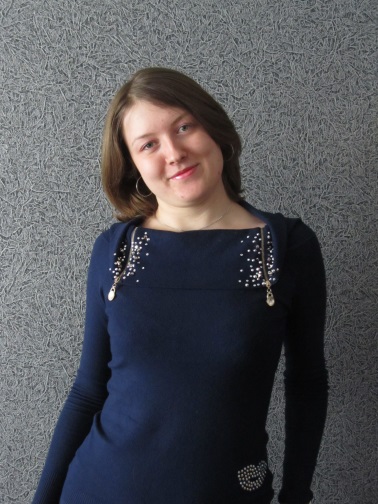 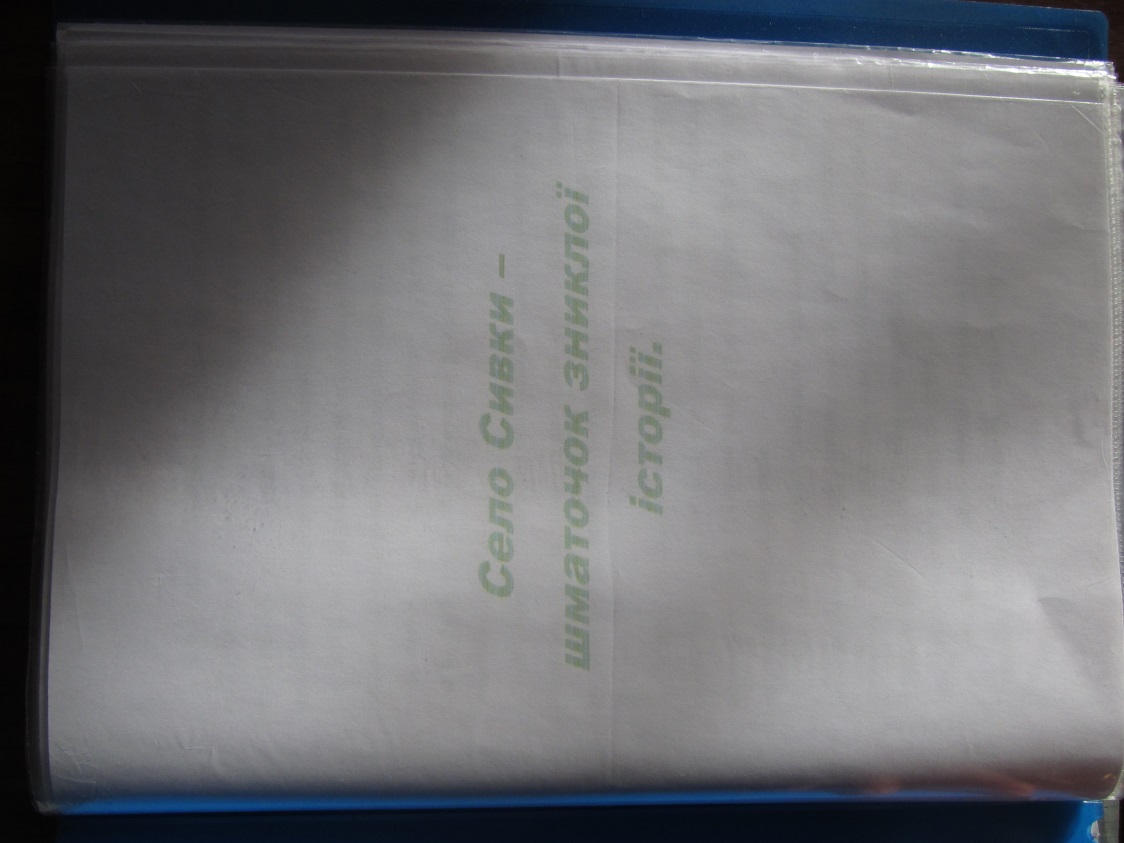 Історико-краєзнавча робота «Церква Іоанна Богослова села Кархівки»
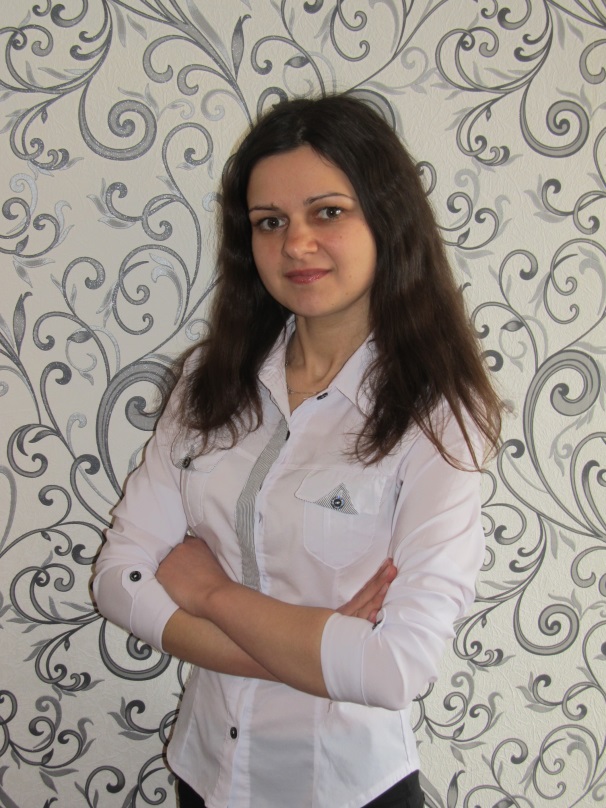 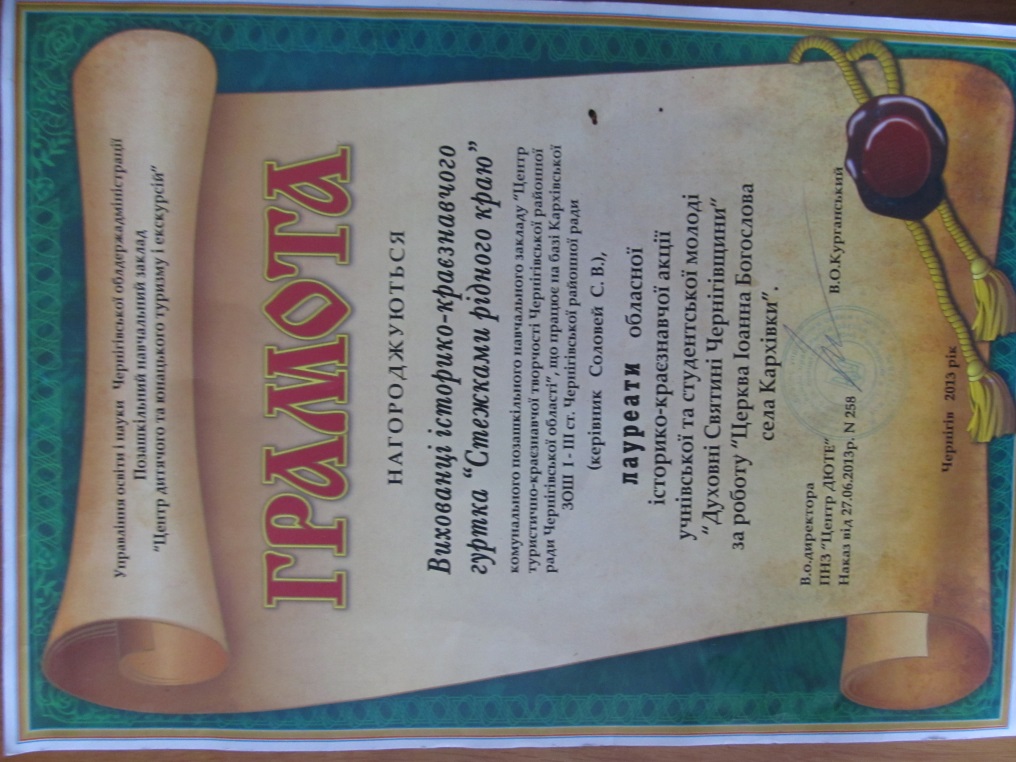 Акція «Не будьте байдужі, допоможіть солдатам»
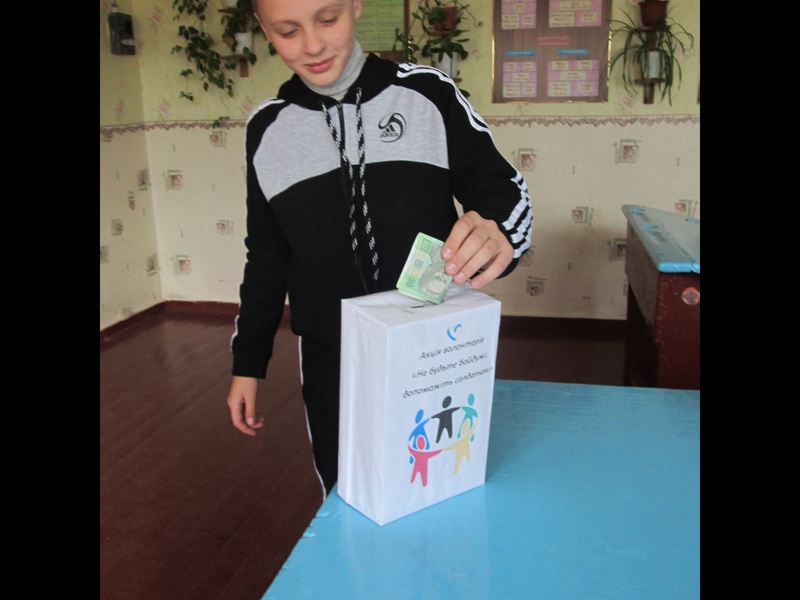 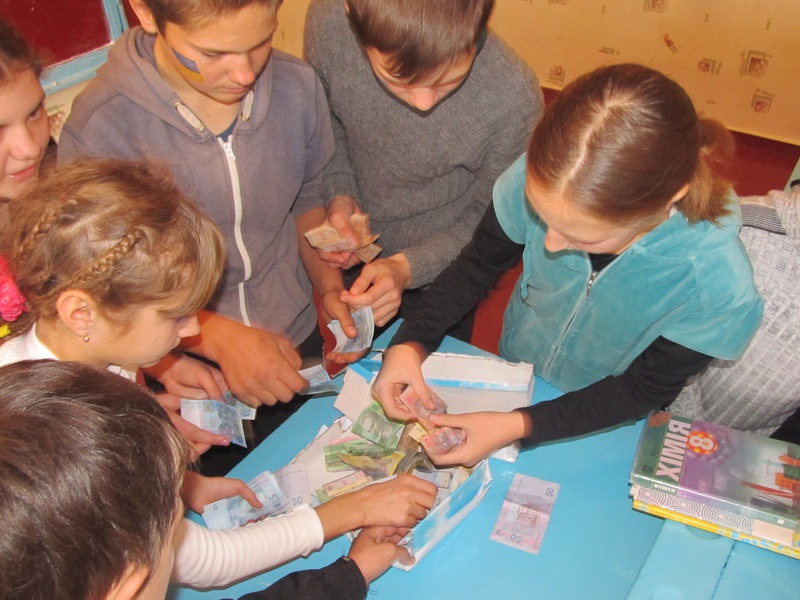 Військово-патріотична гра «Джура»
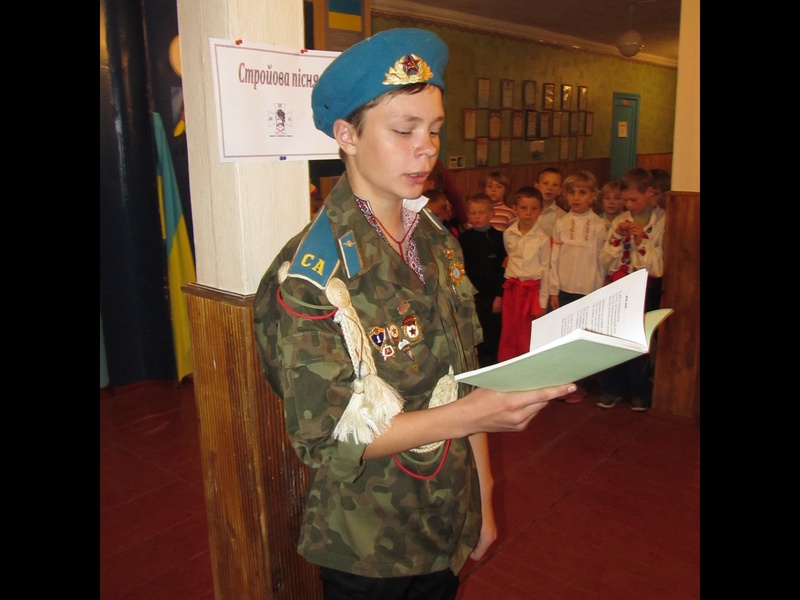 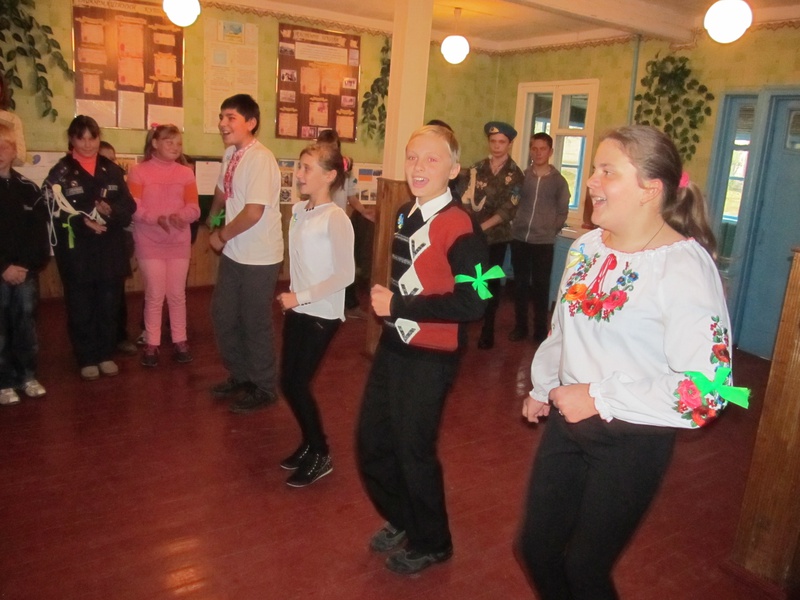 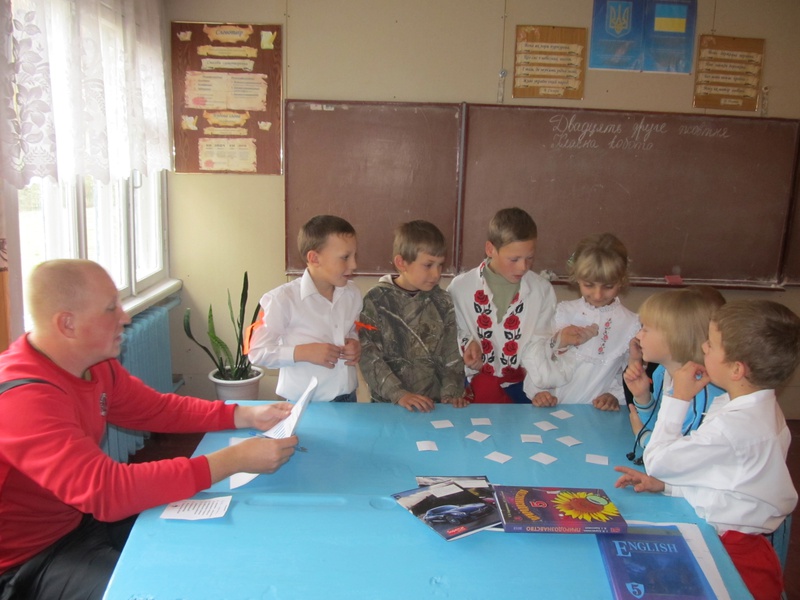 Участь школи у роботі Ковпитського освітнього округу
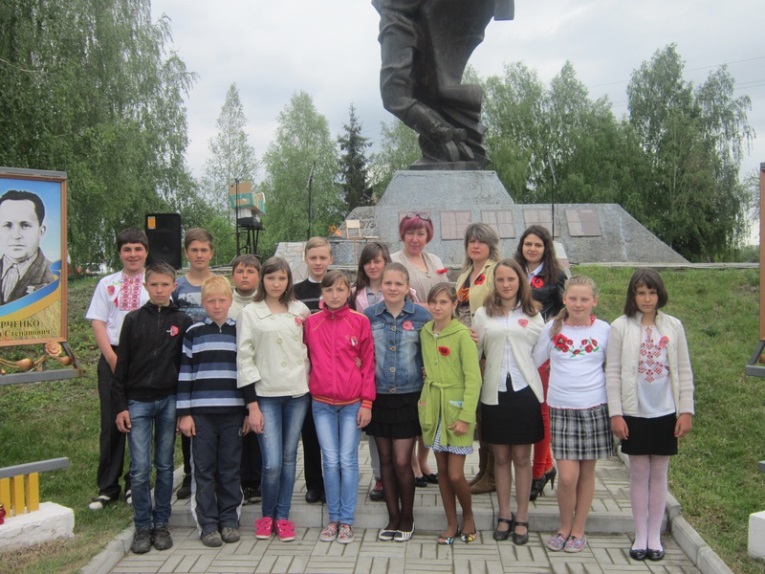 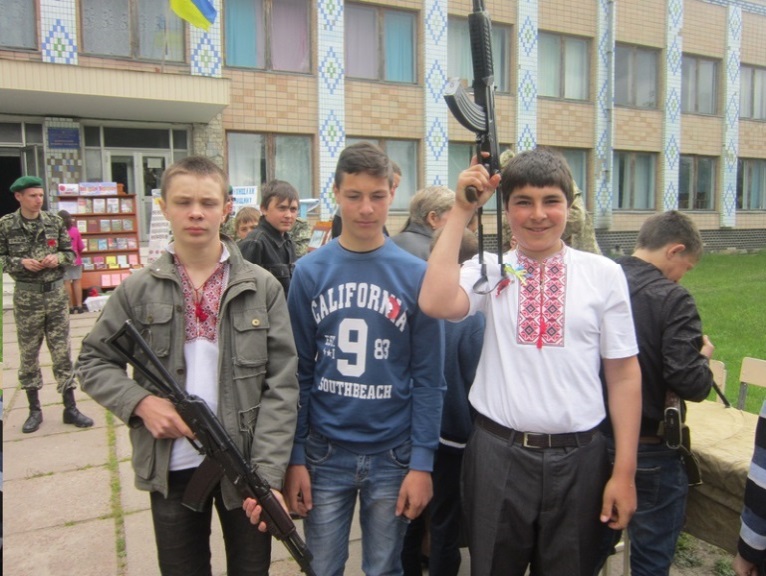 День Перемоги в селі Ковпита
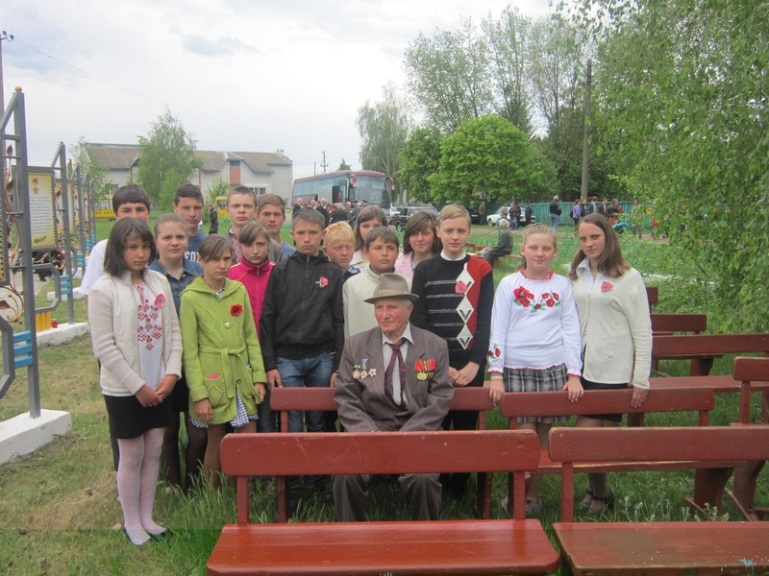 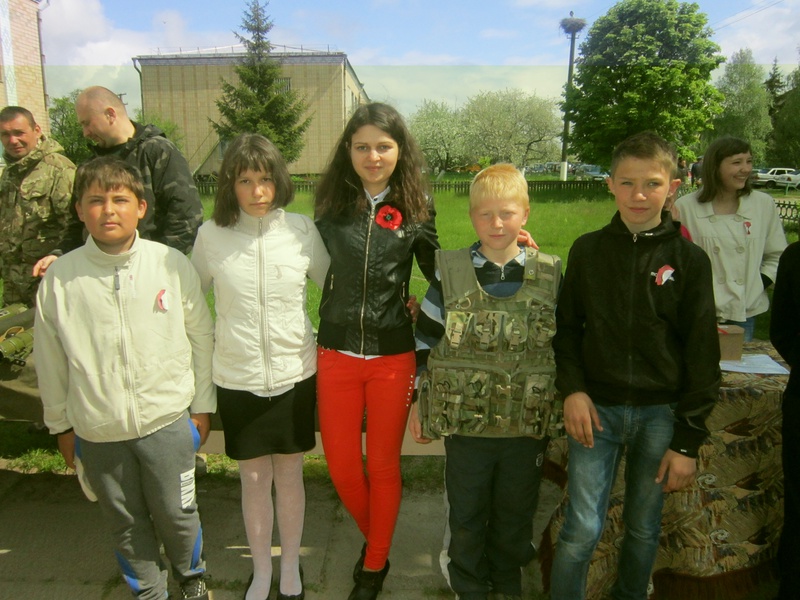 Методичний міст в с. Пакуль
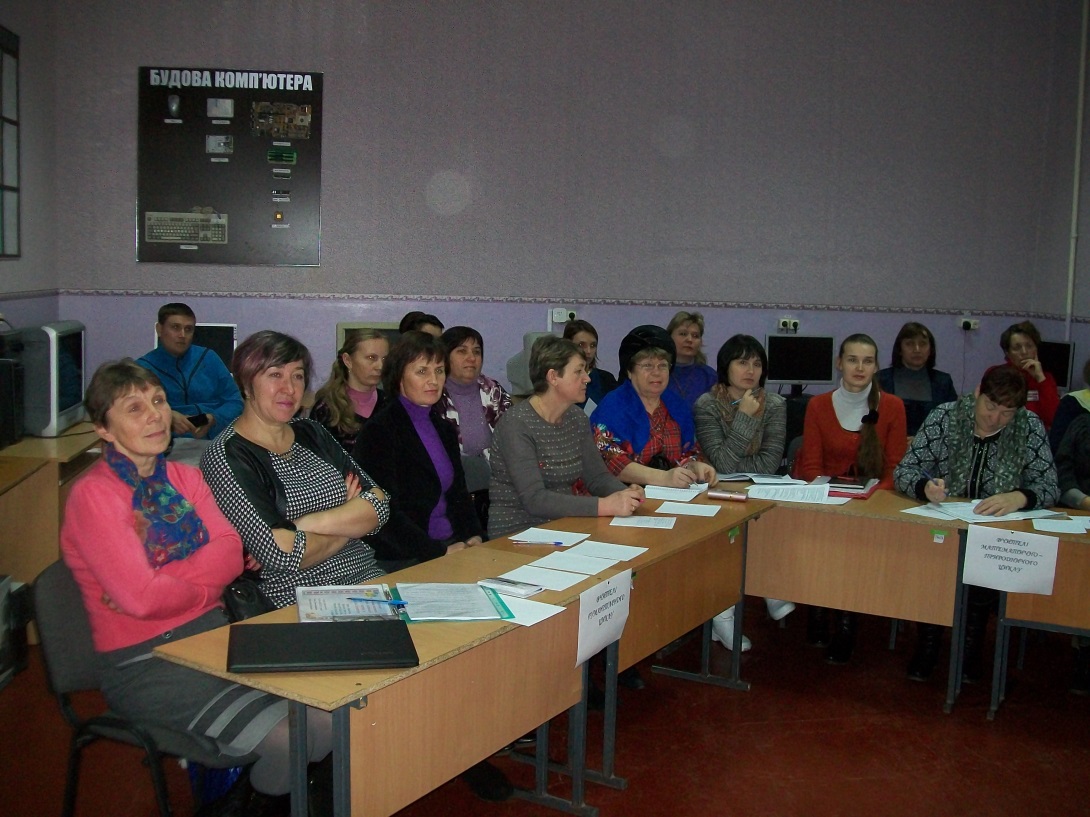 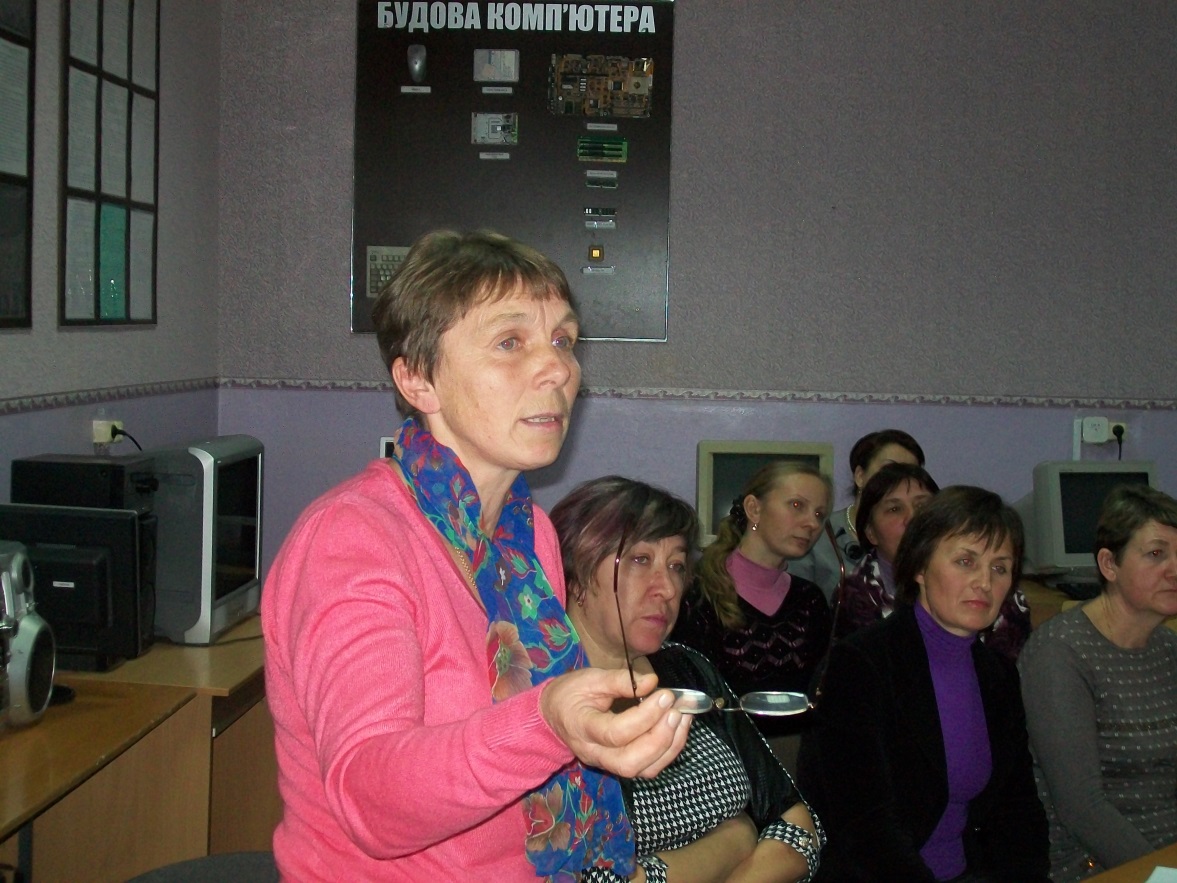 Семінар у  Ведильцівській ЗОШ І-ІІІ ст.
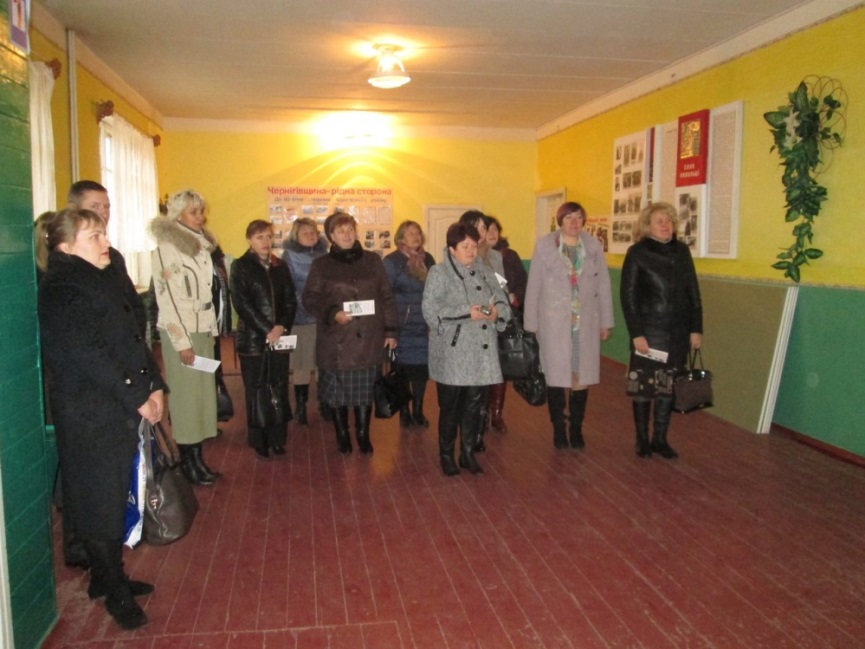 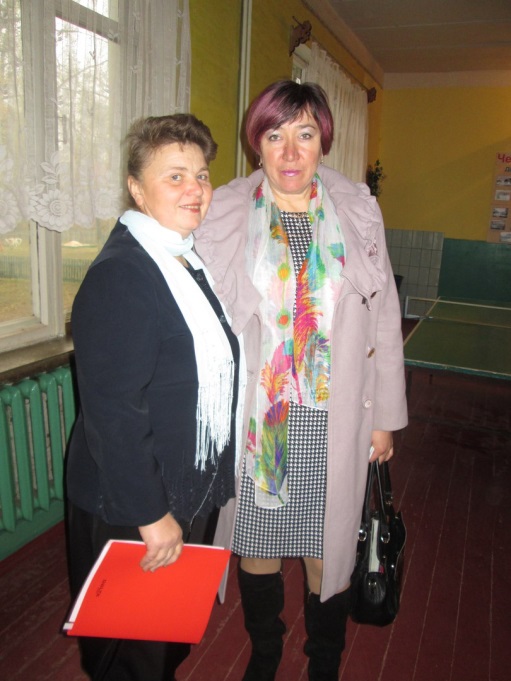 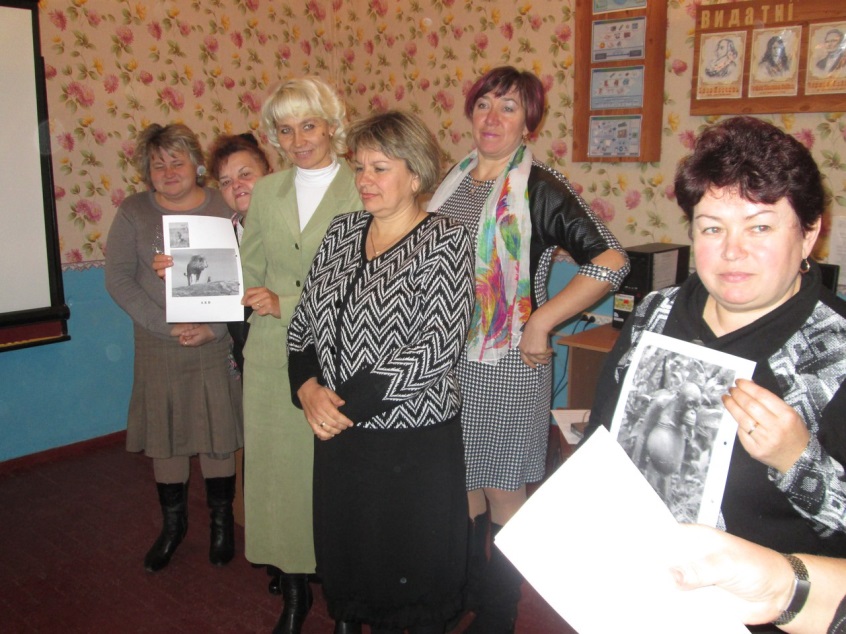 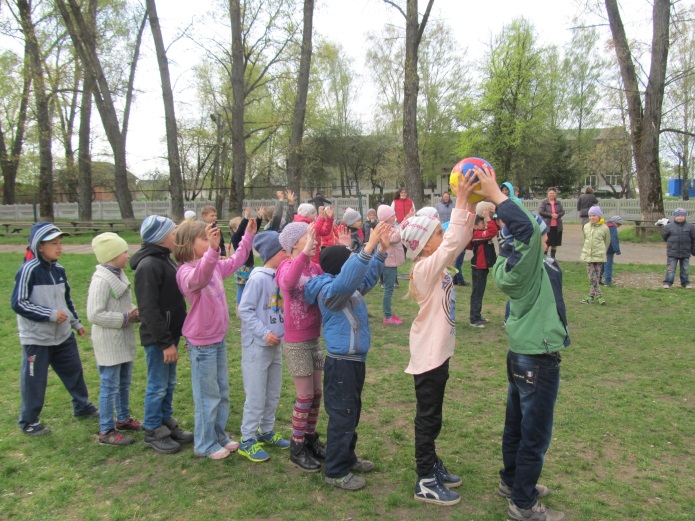 День відкритих дверей у Ковпитській ЗОШ І-ІІІ ст.
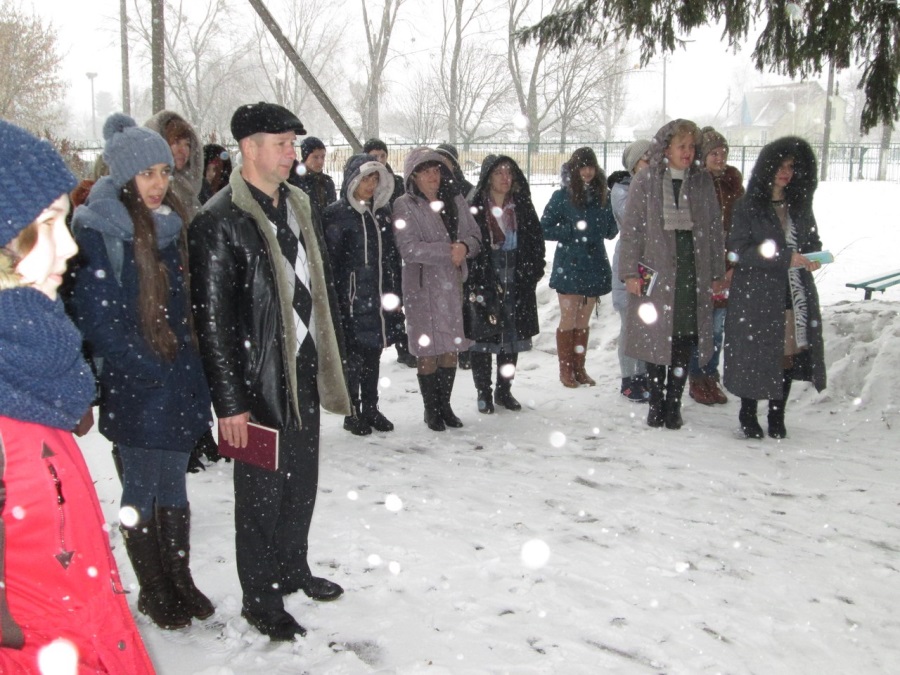 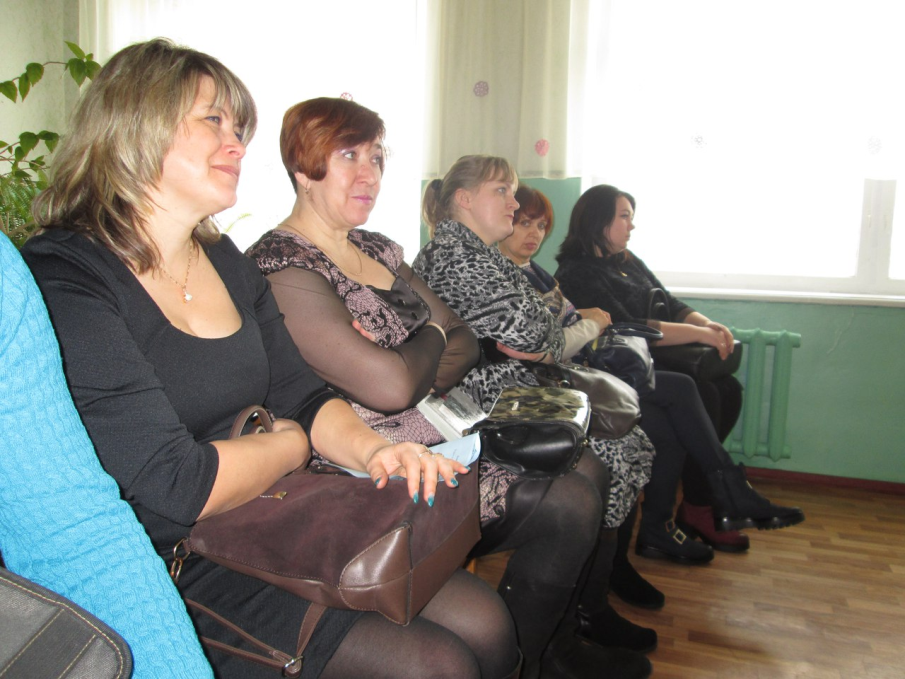 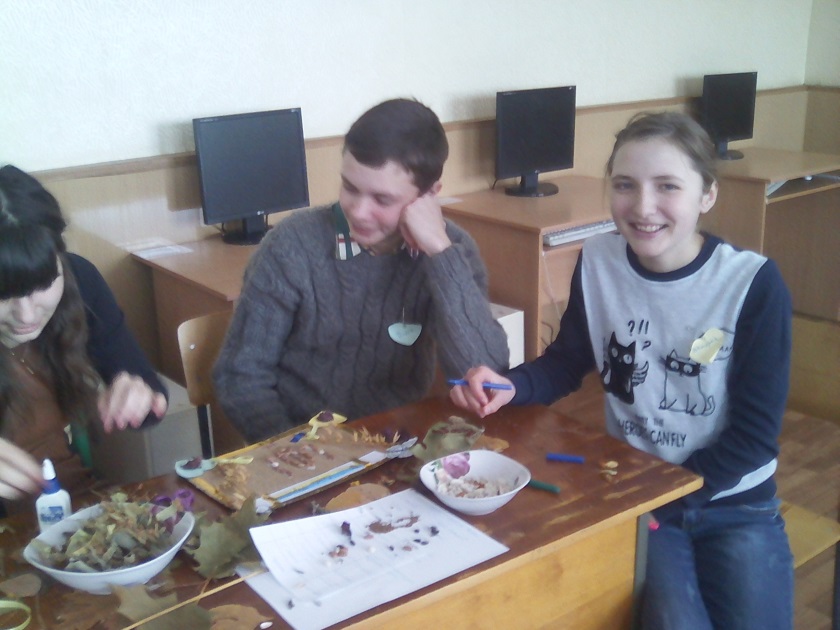 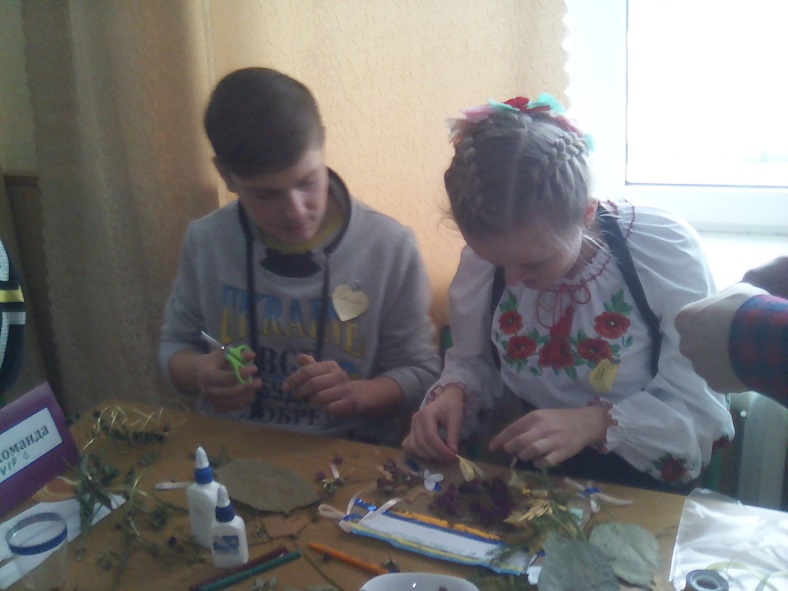 Наша електронна пошта
karhivkaskhool@mail.ru

Сайт нашої школи
https://karhivka.e-schools.info